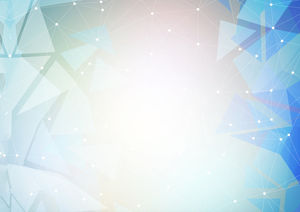 ПРОЕКТ                   «ЗВЕЗДА»
ШКОЛА
Автор шаблона: 
Моргунова Ольга Викторовна 
учитель технологии 
ГБОУ «АООШ І-ІІІ ст. №19» ЛНР 
г. Антрацит
Елисеева Л.И.- библиотекарь
МБОУ ОШ №8
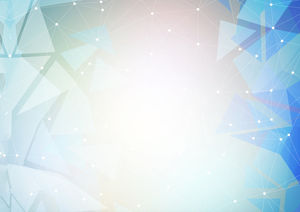 Экскурсия в типографию газеты 
«Советская звезда»
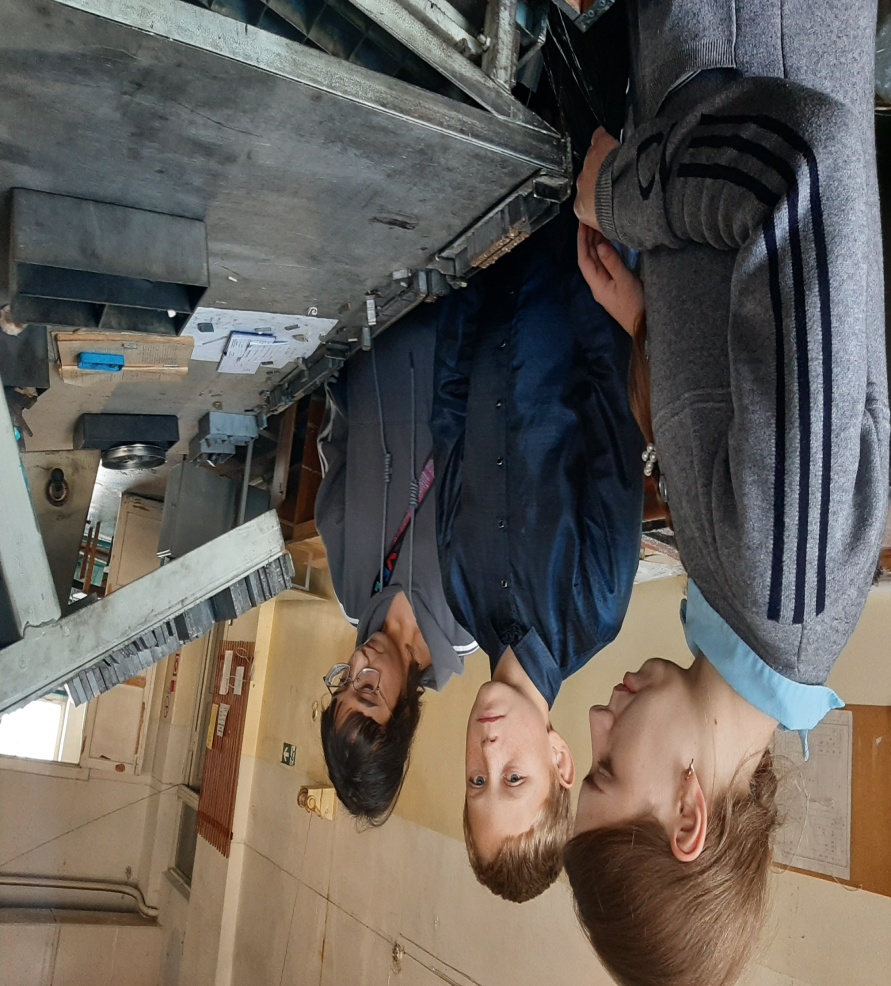 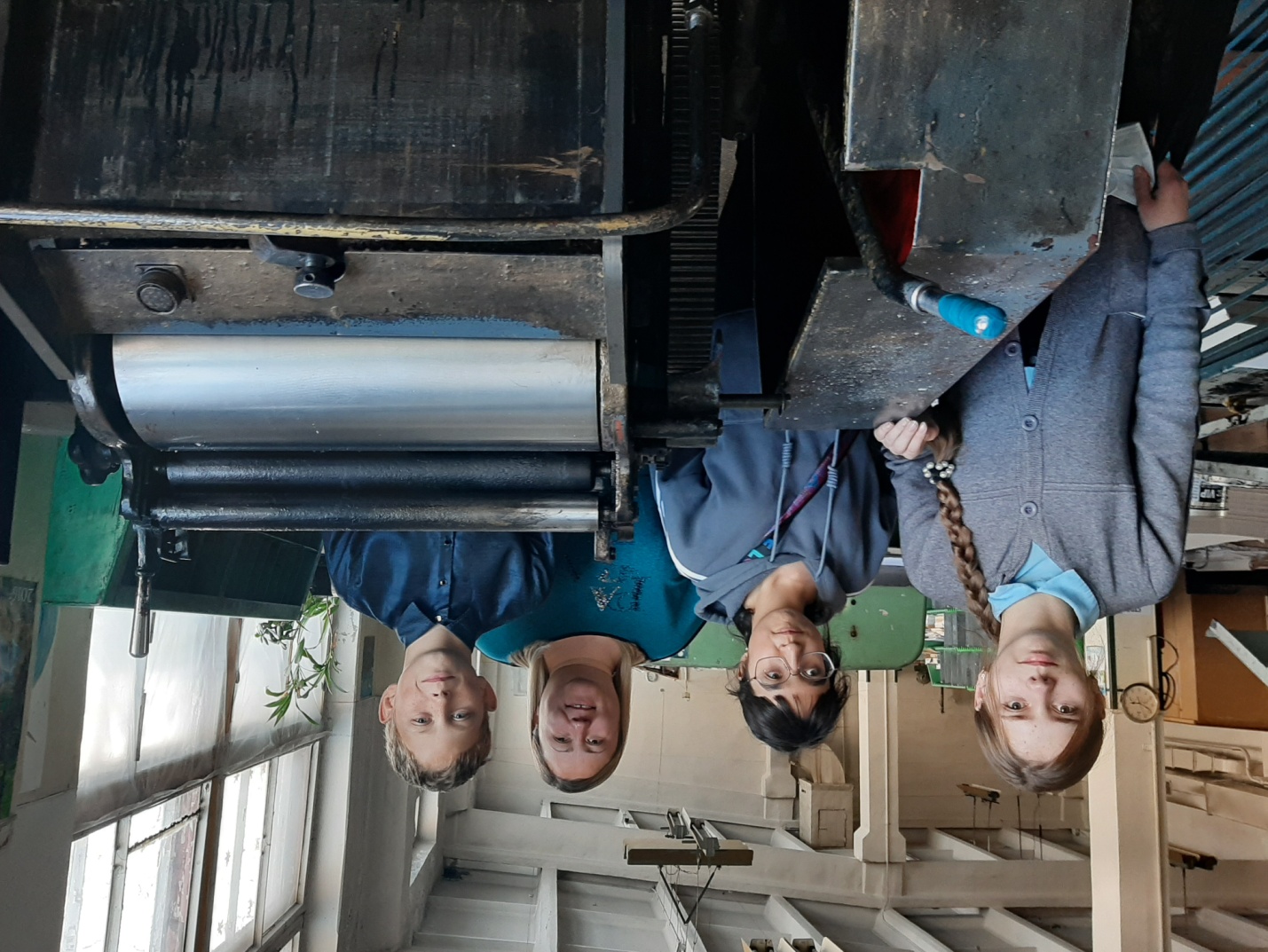 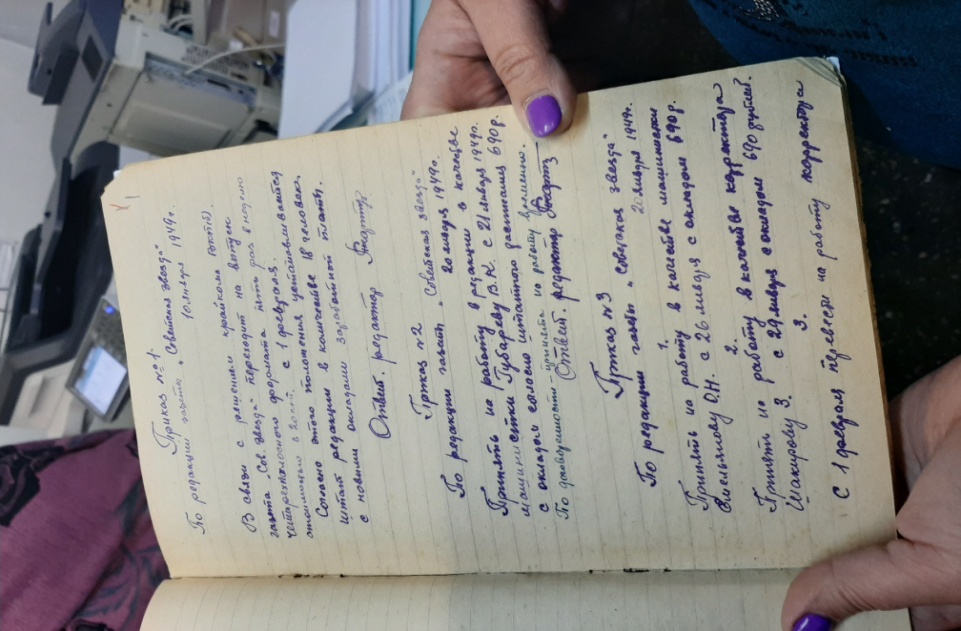 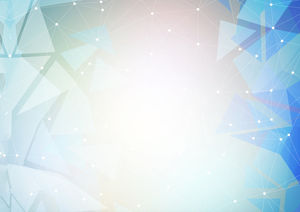 Экскурсия в типографию газеты 
«Советская звезда»
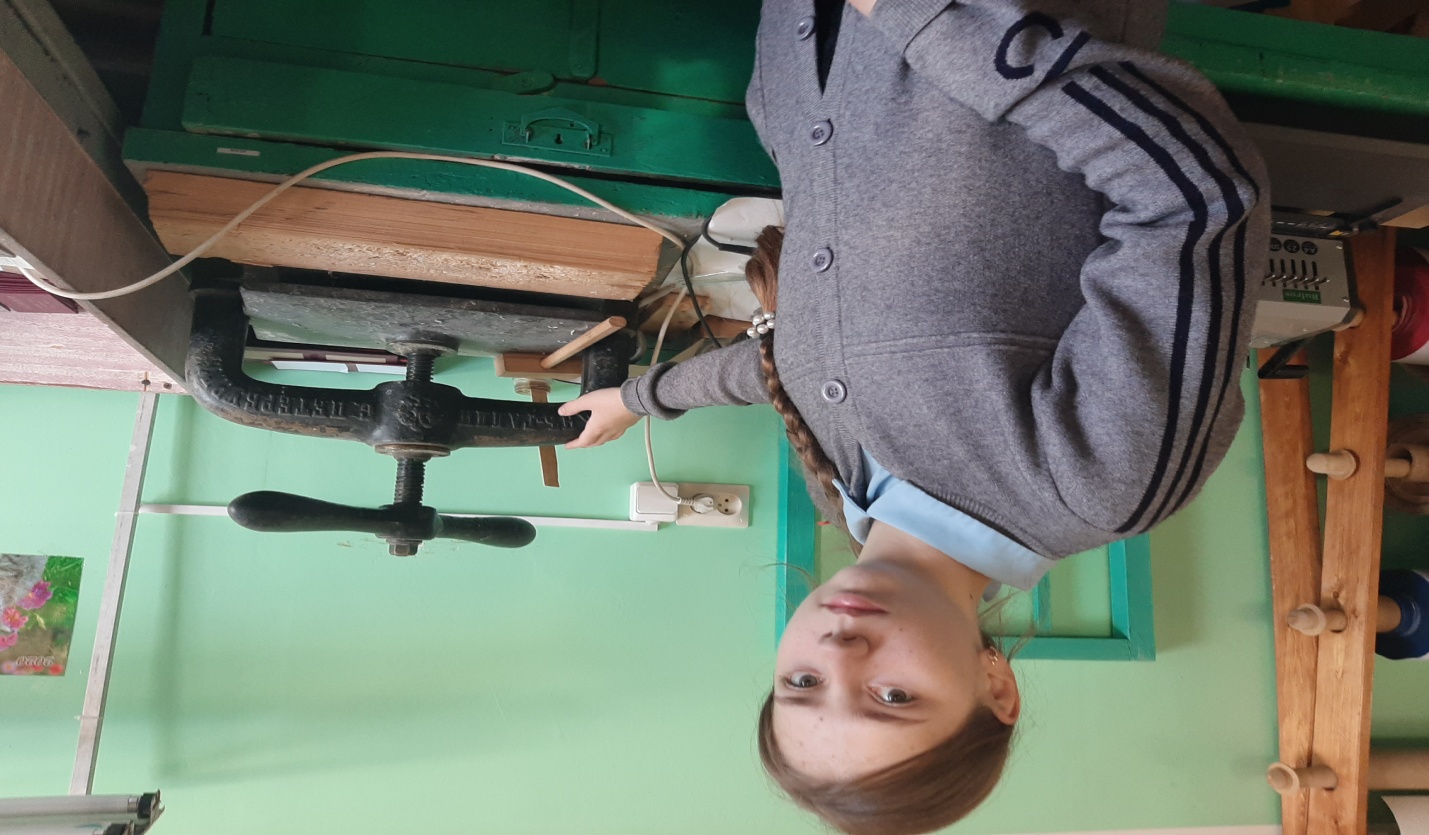 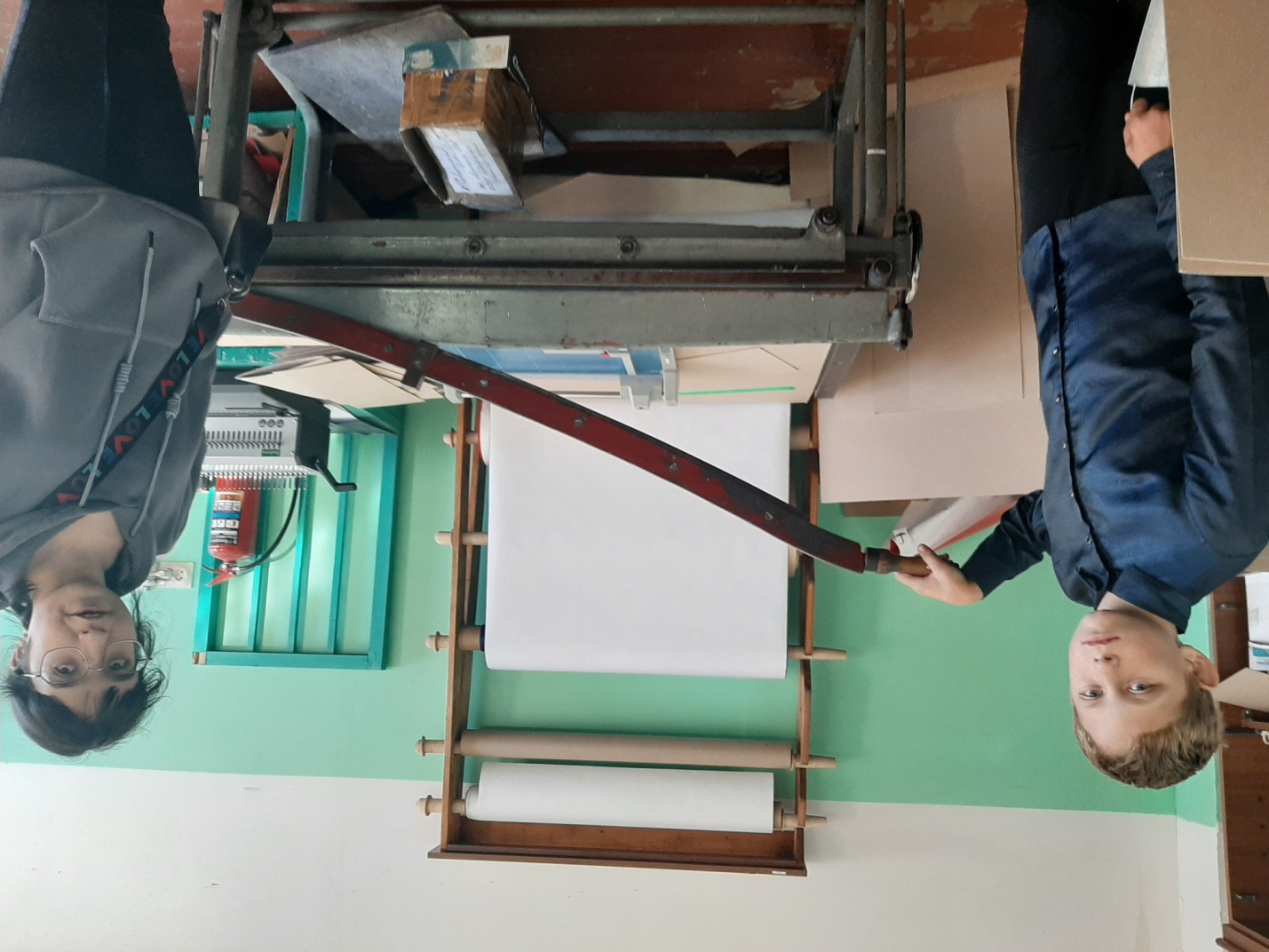 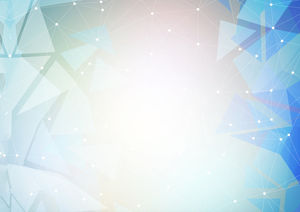 Экскурсия в типографию 
редакции газеты 
«Советская звезда»
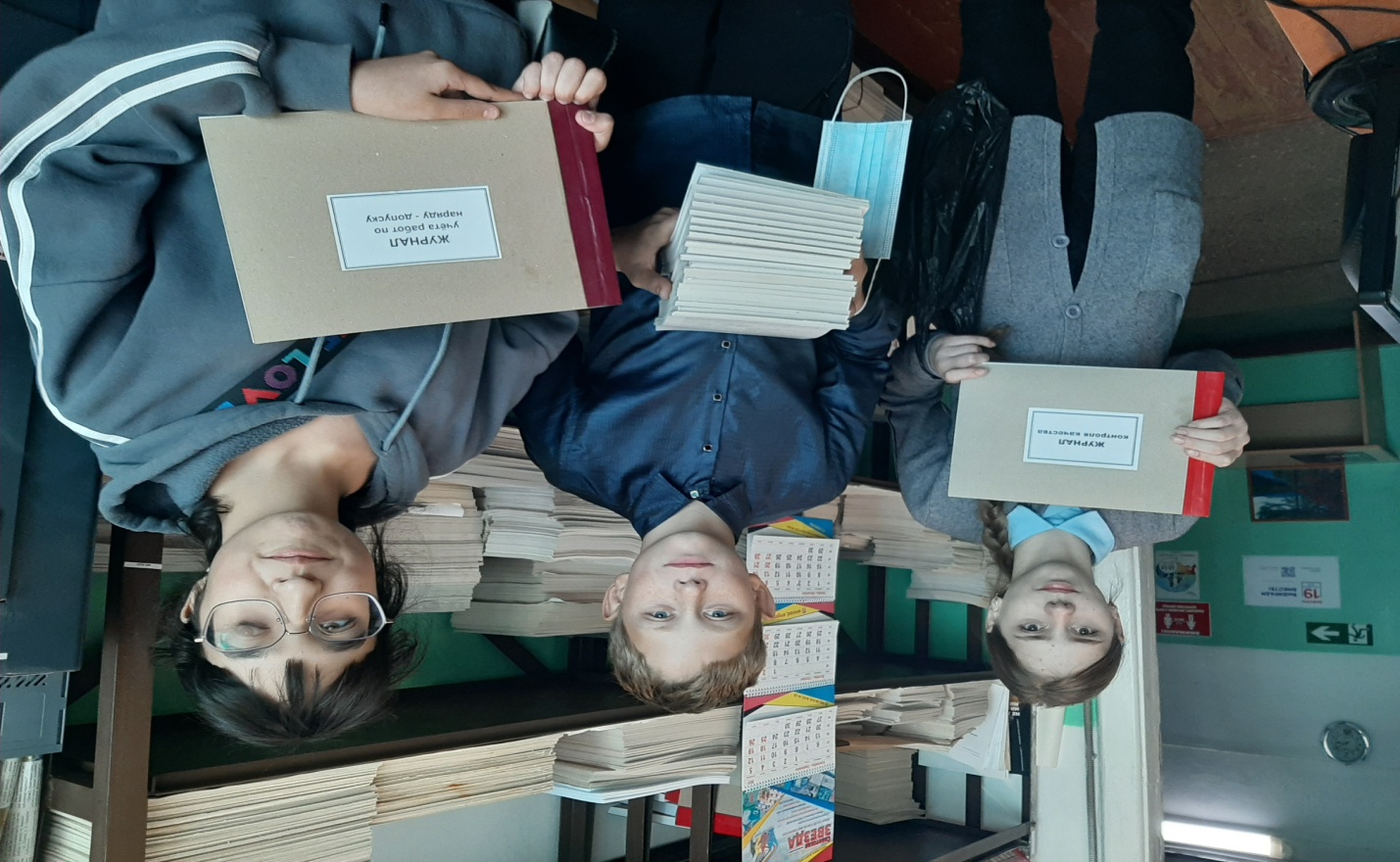 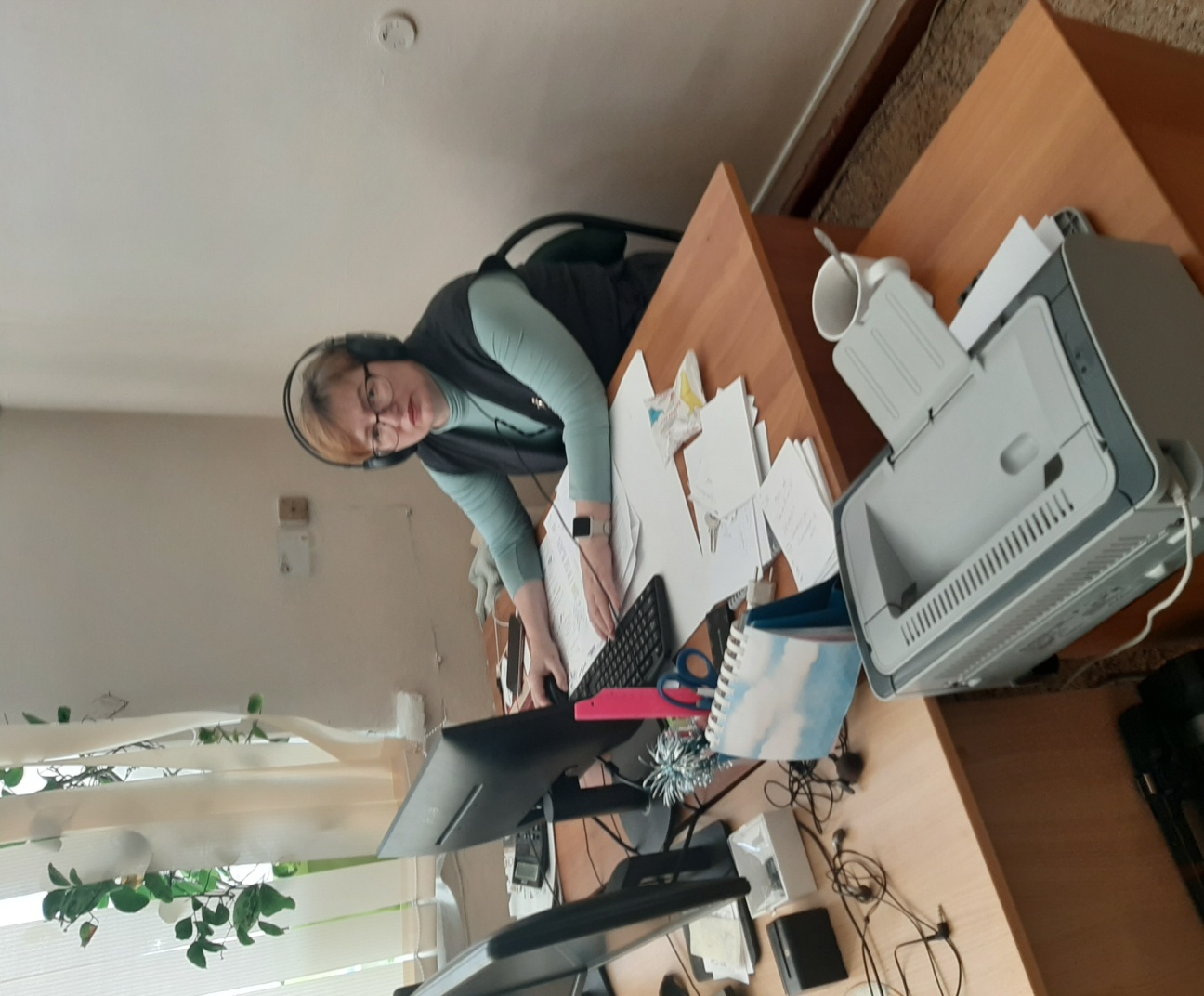 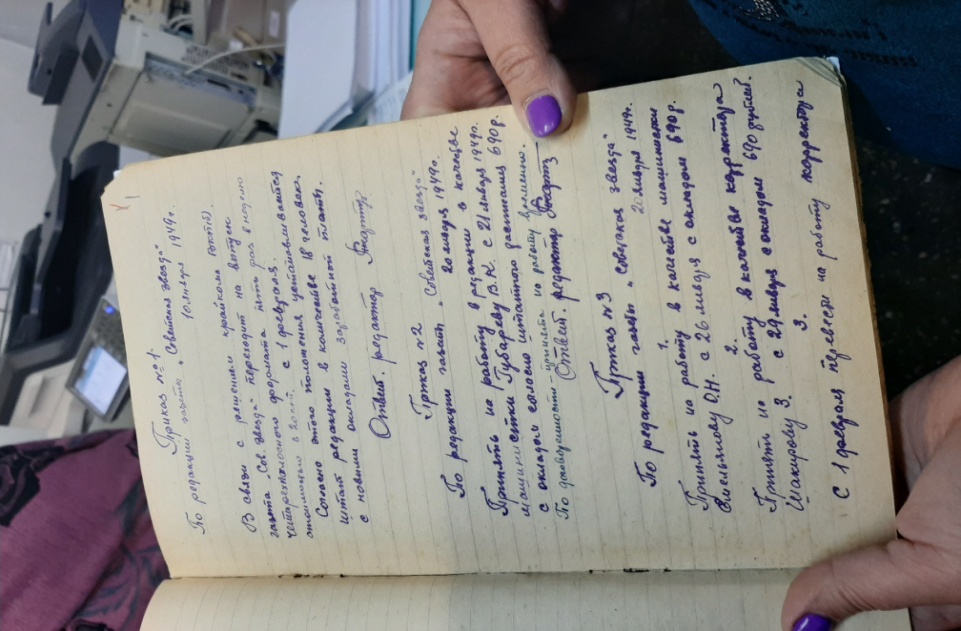 Петрова 
Инна Алексеевна
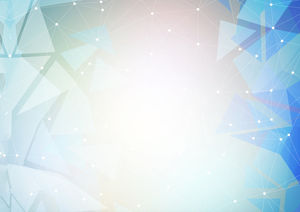 Экскурсия в музей имени 
Н.К. Бошняка
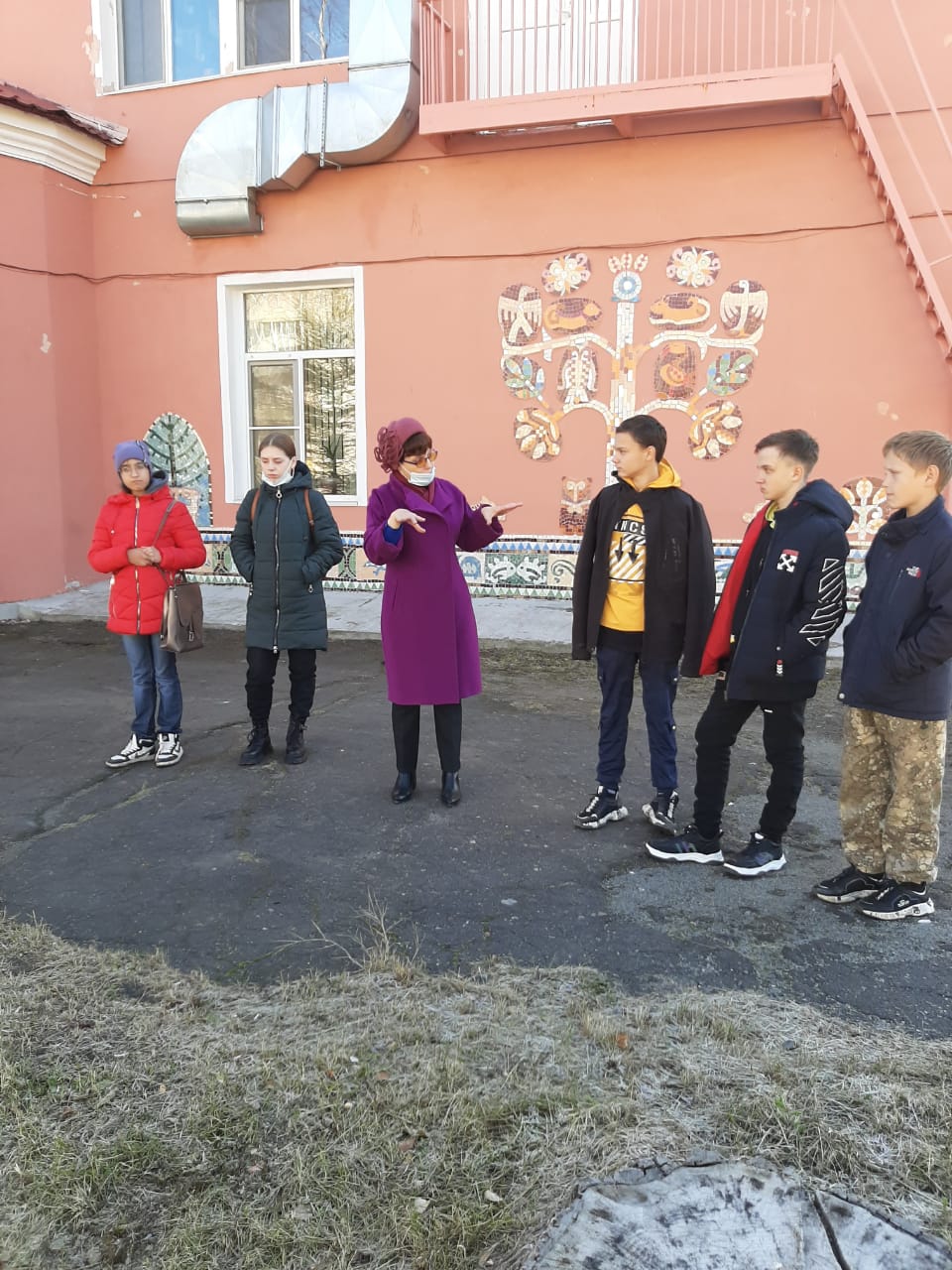 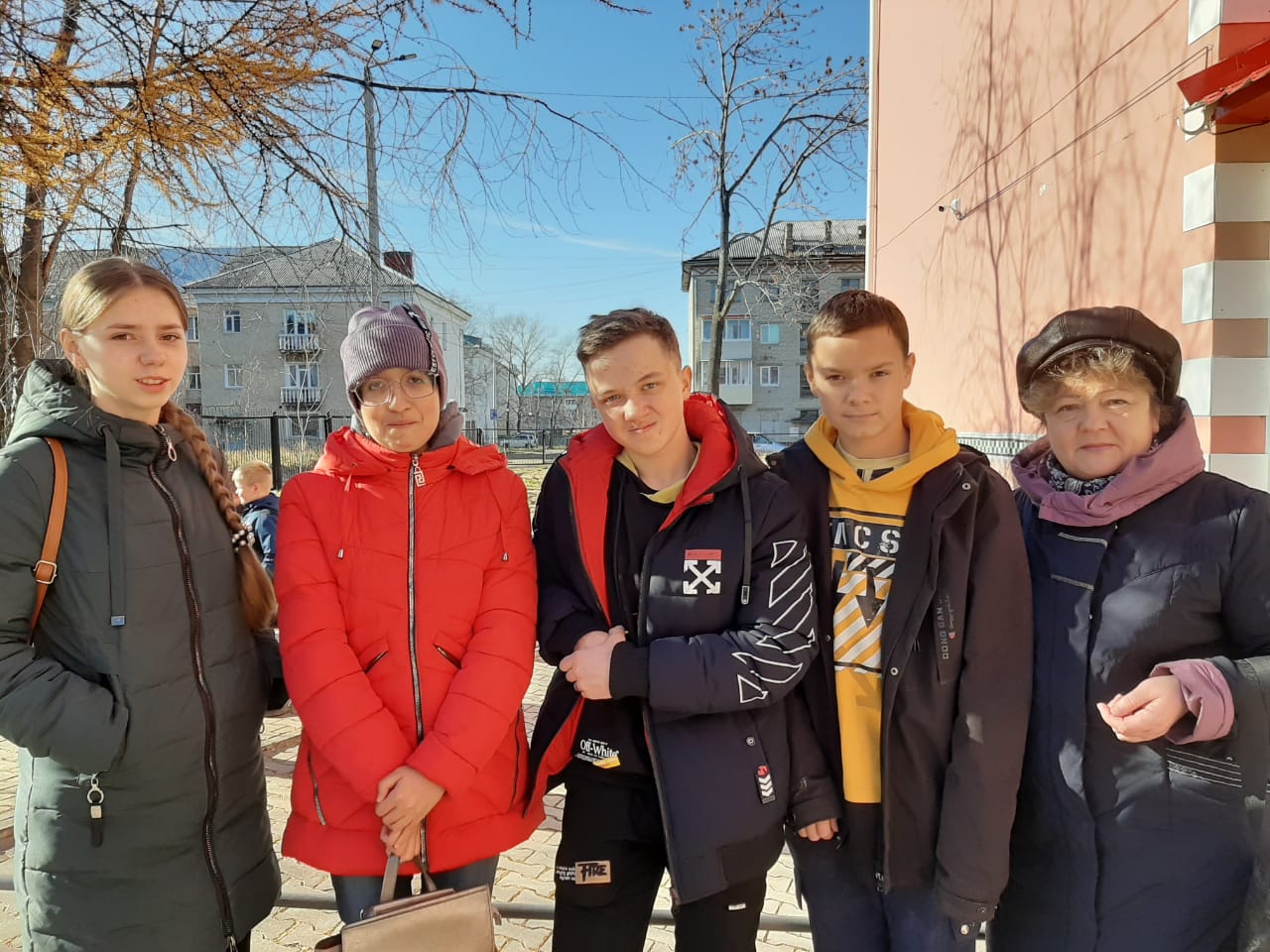 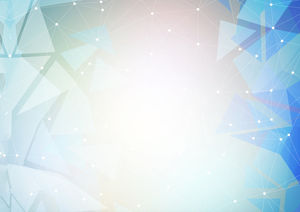 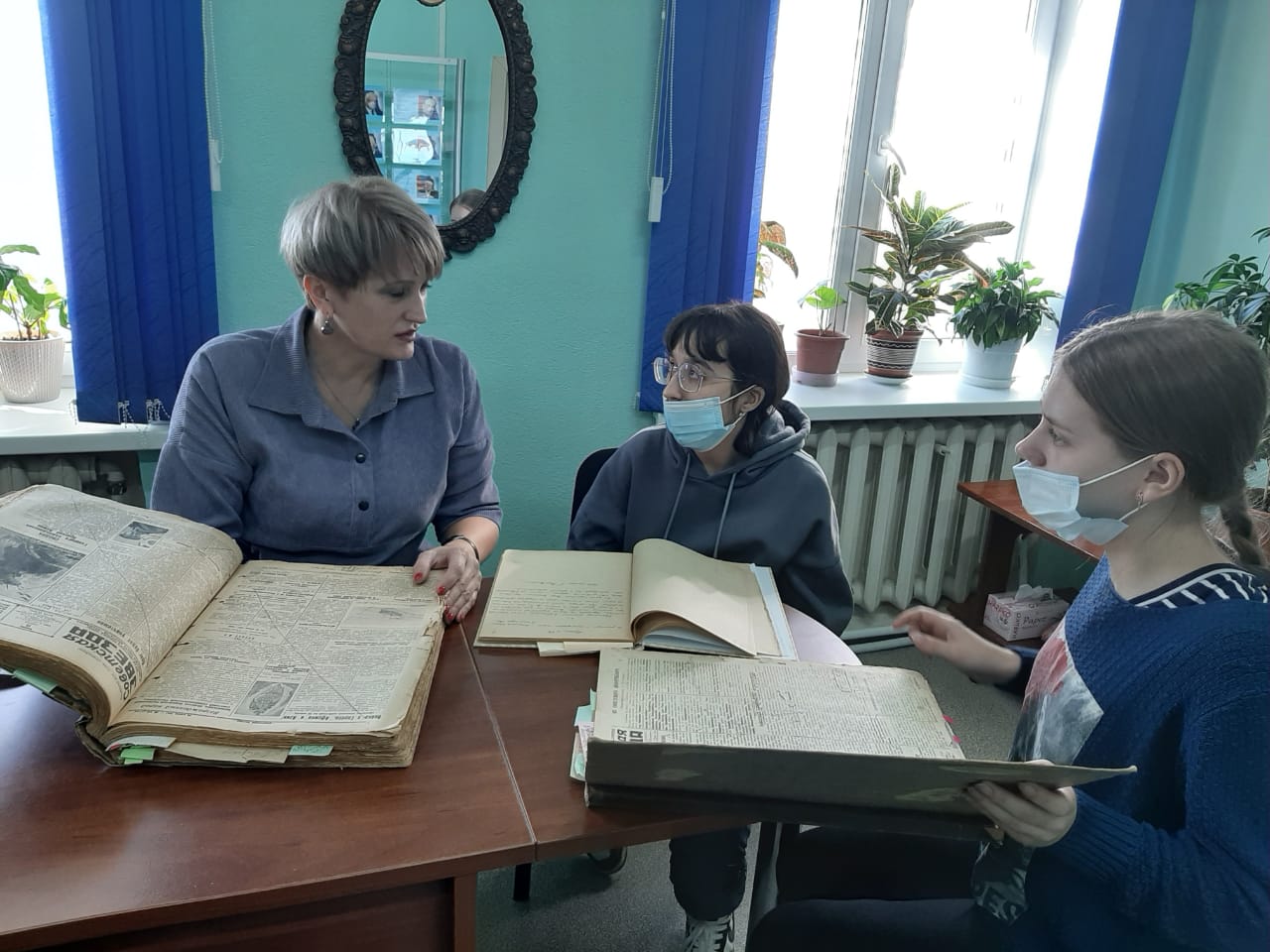 Экскурсия                      в архивный отдел
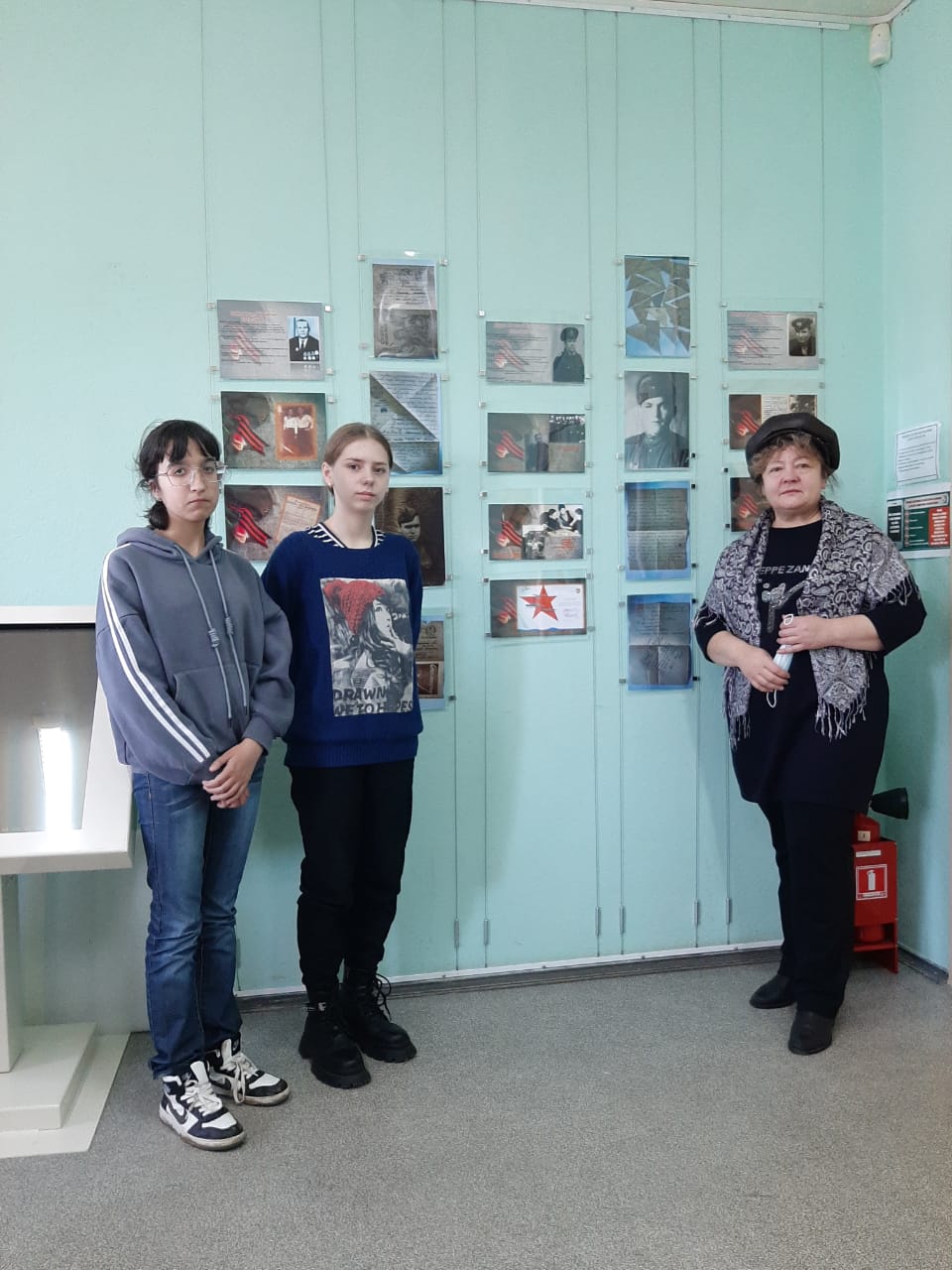 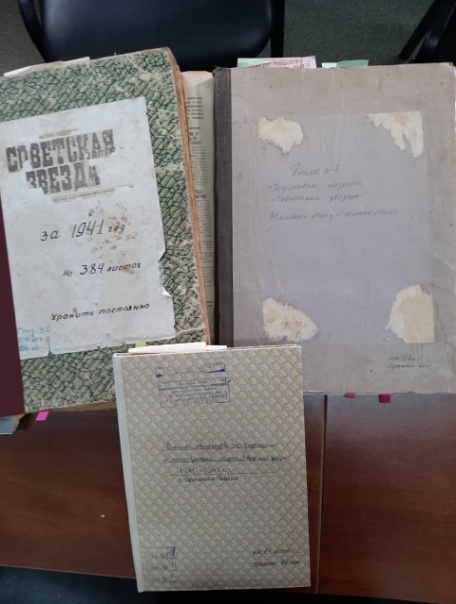 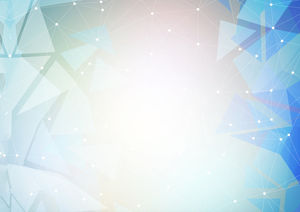 Экскурсионный час: «Знакомство с газетой
«Советская звезда»
3-4 класс
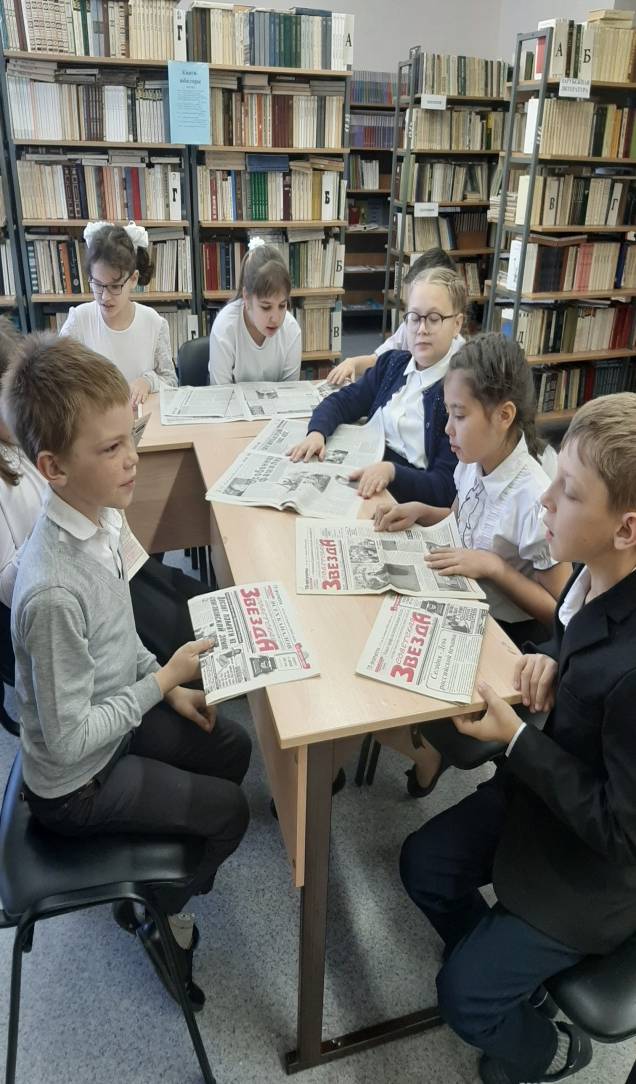 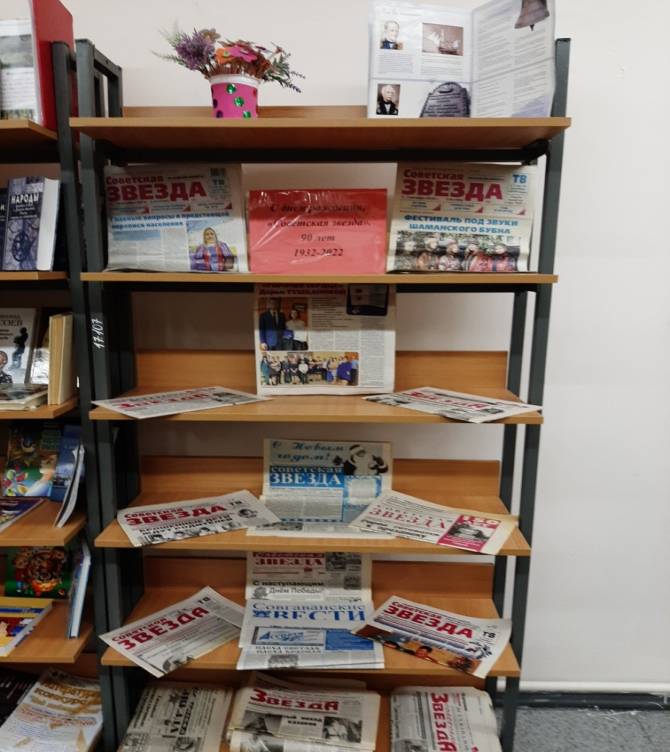 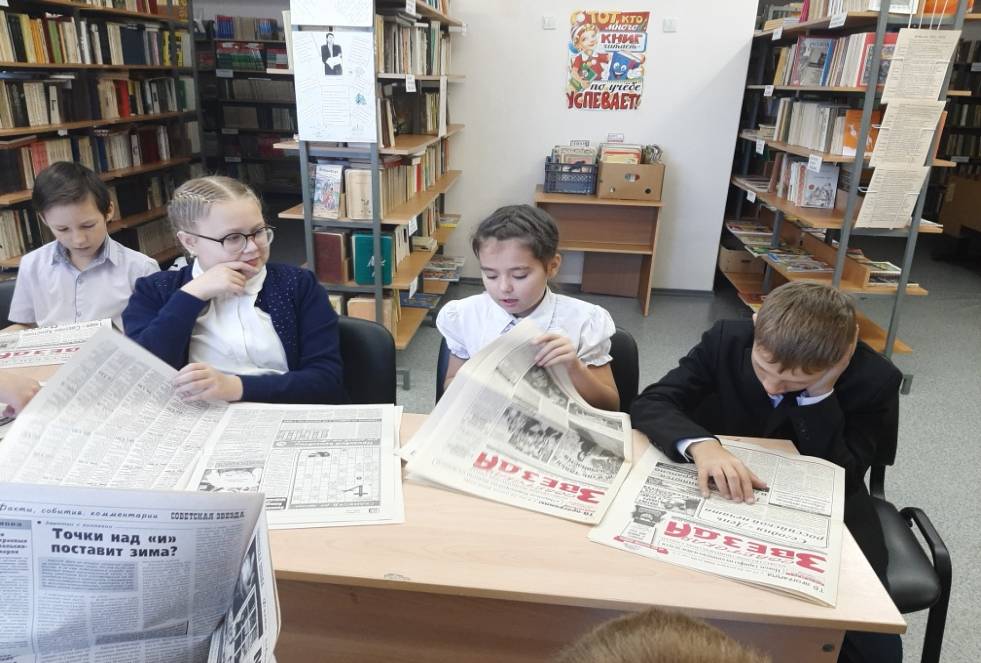 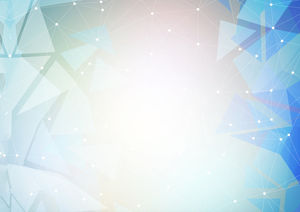 Экскурсионно-информационный
час:«Газета «Советская звезда» и её рубрики»
5-6 класс
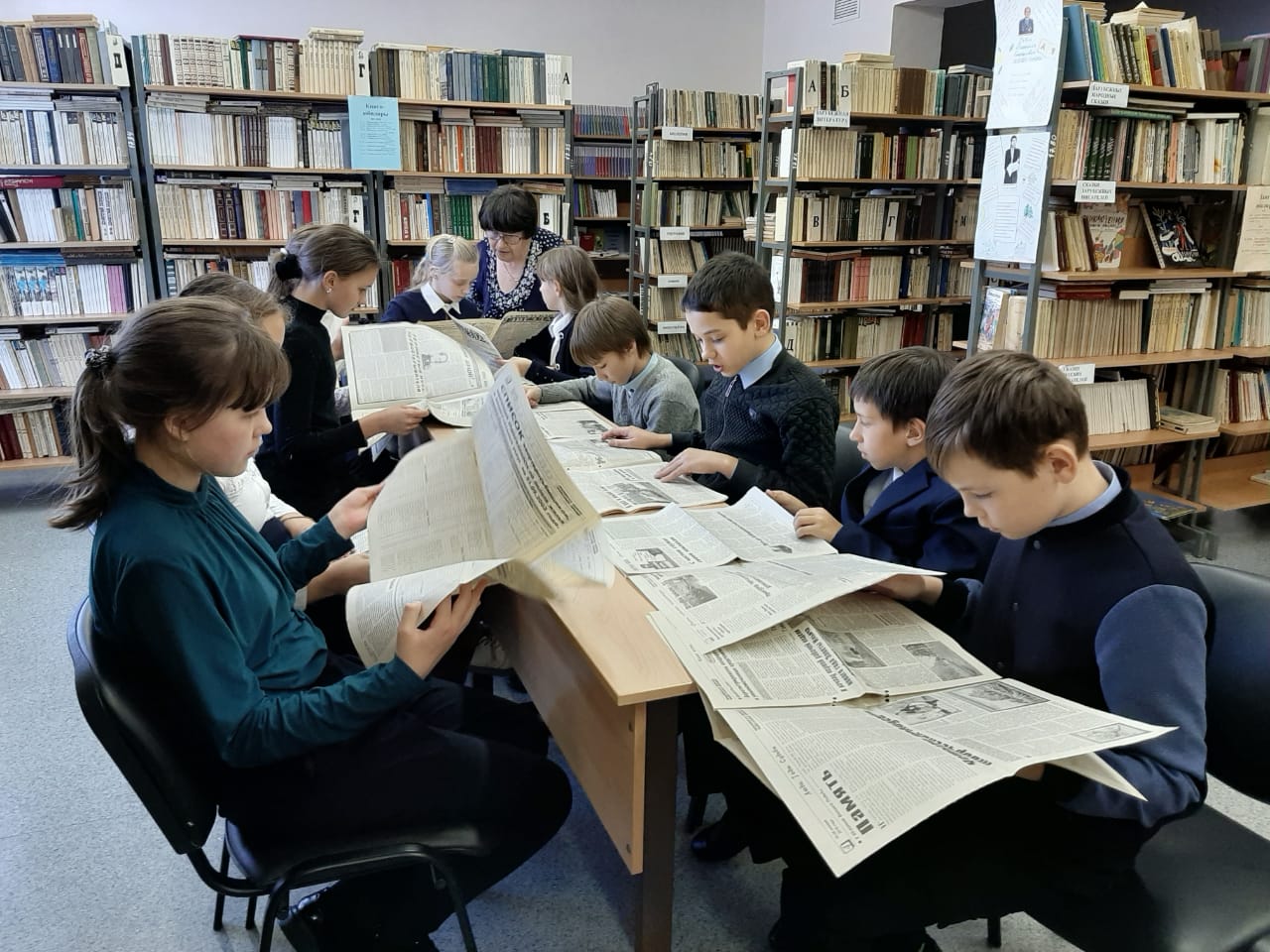 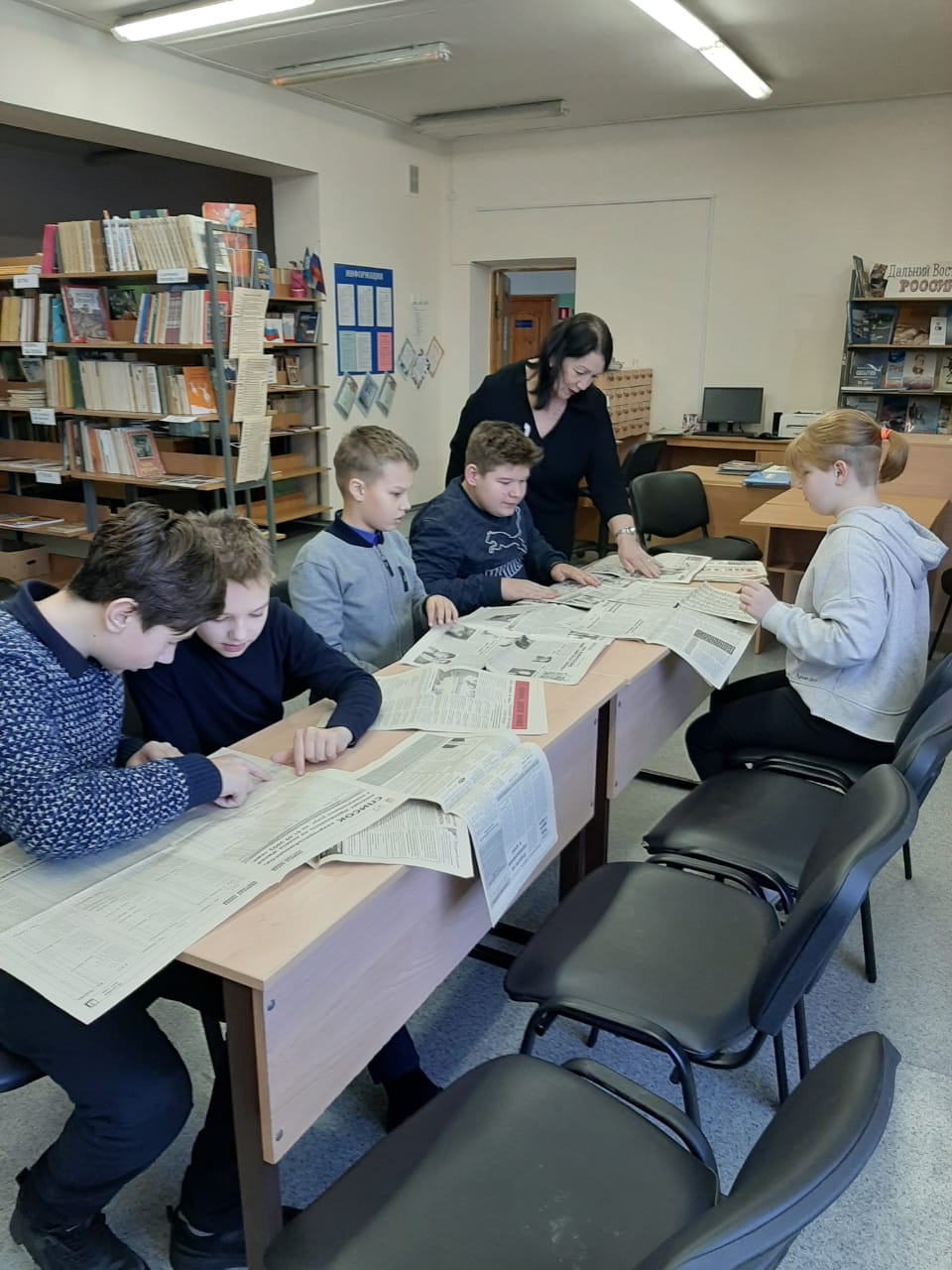 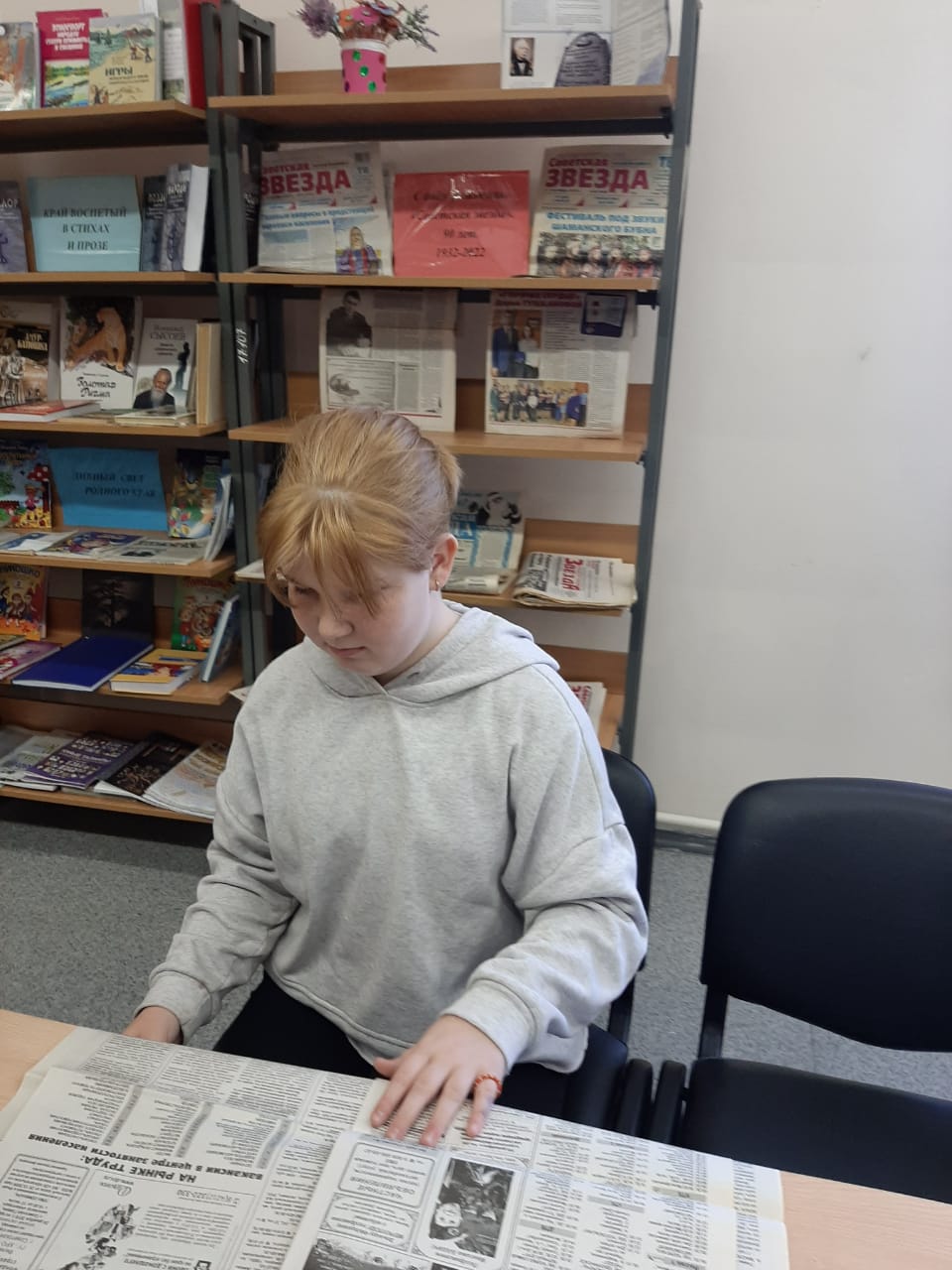 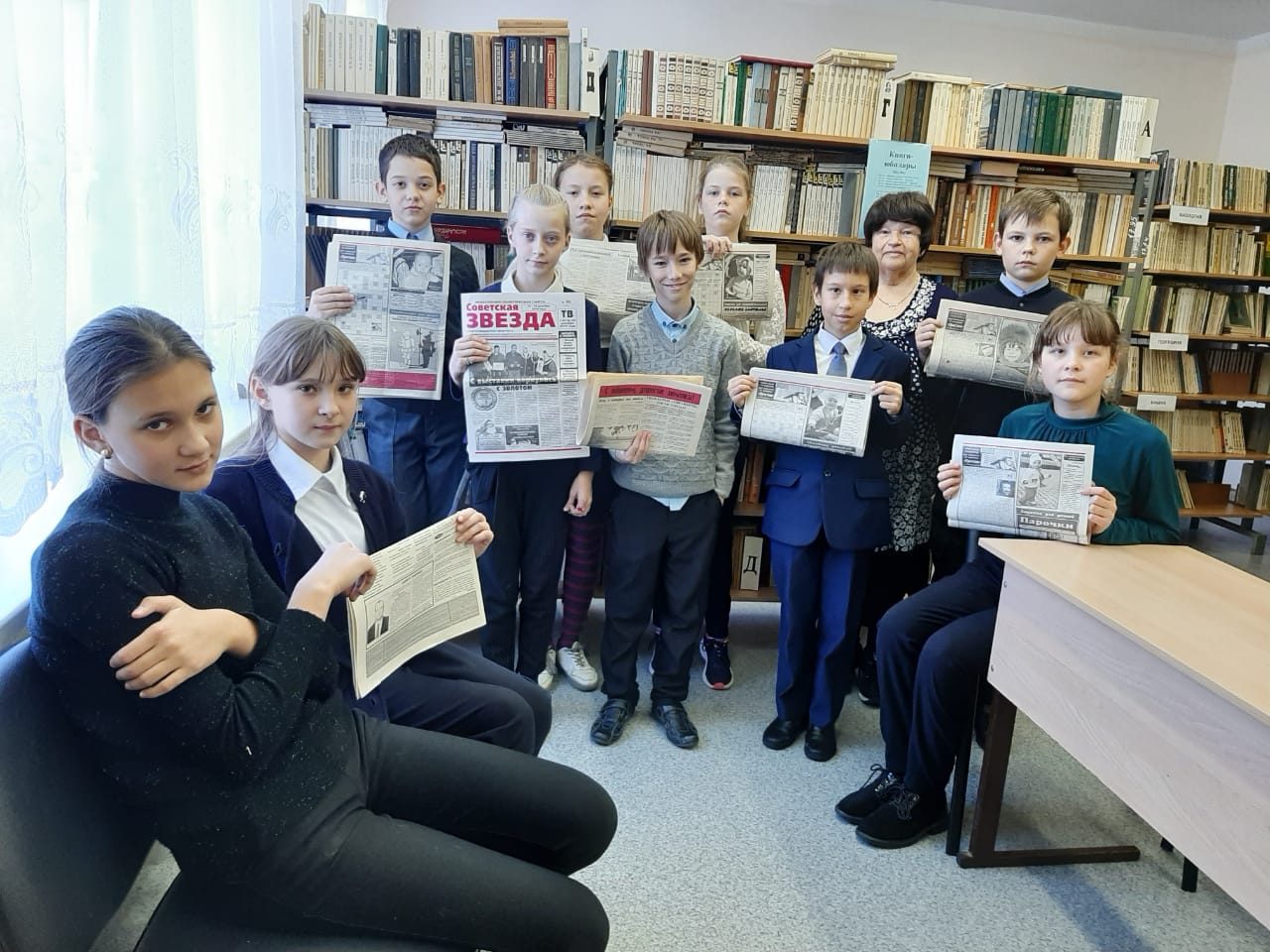 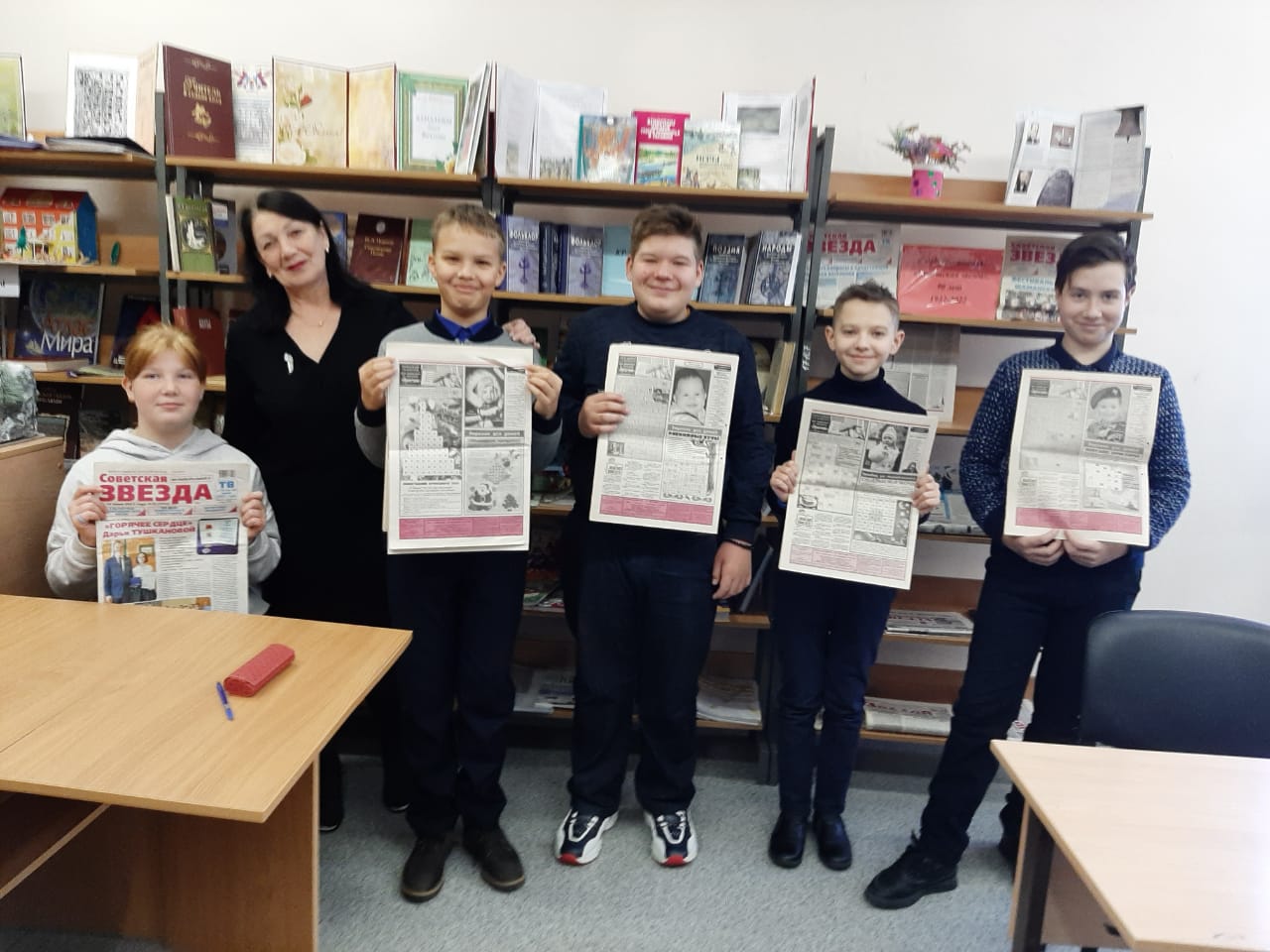 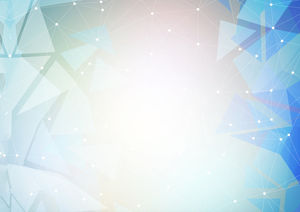 Конкурс чтецов: 
«Поэтическая страничка газеты 
«Советская звезда» 5-6 класс
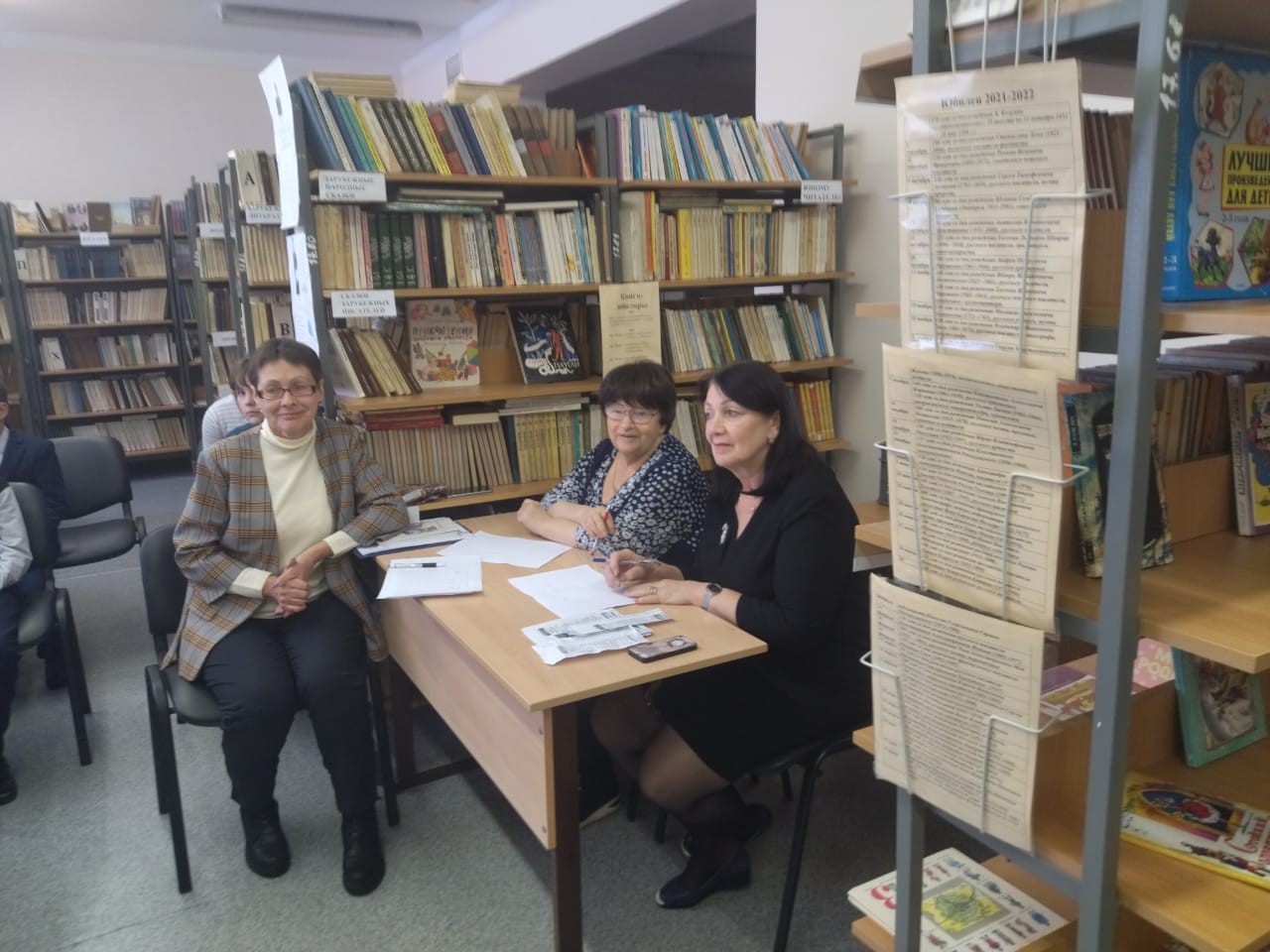 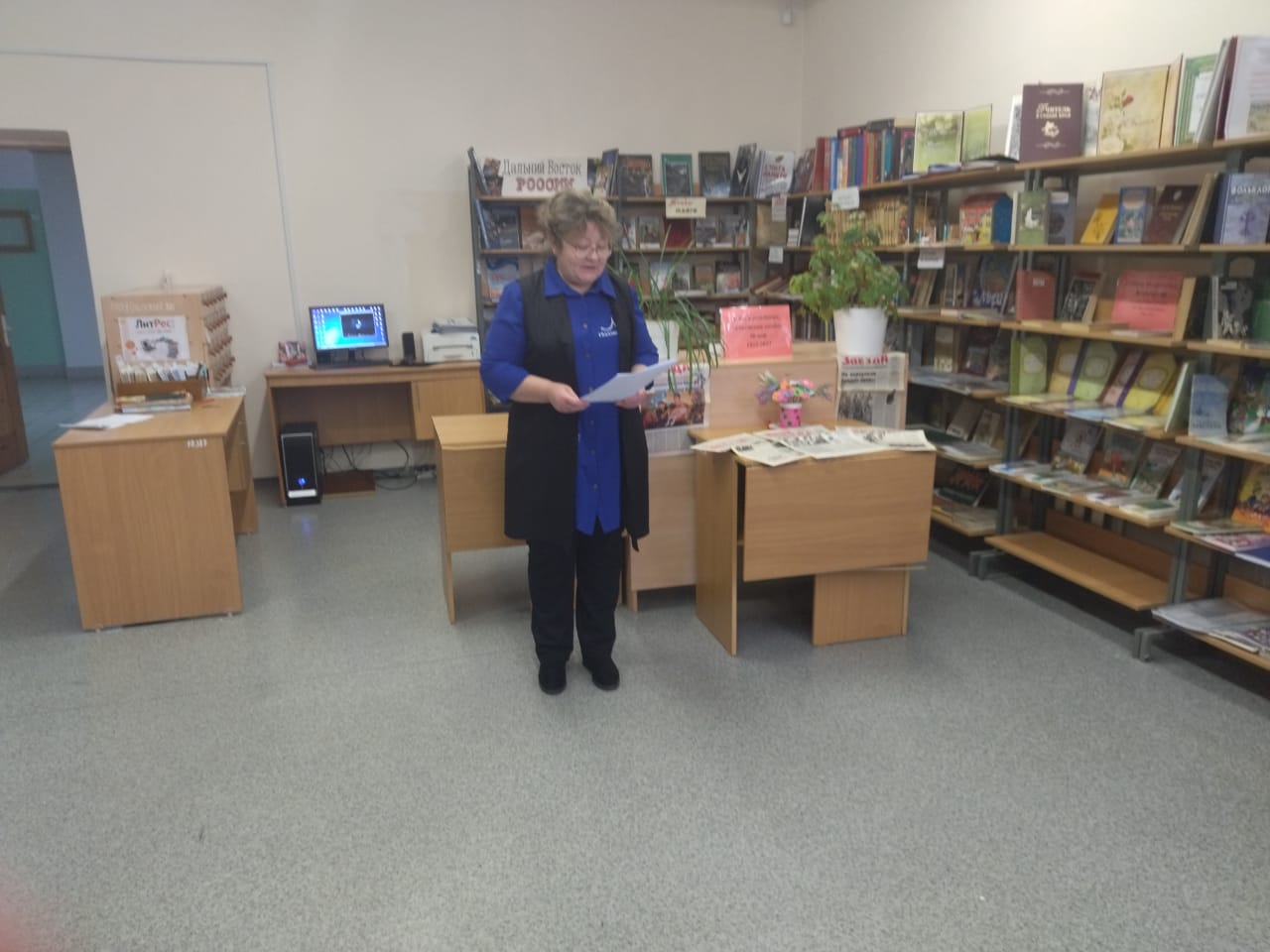 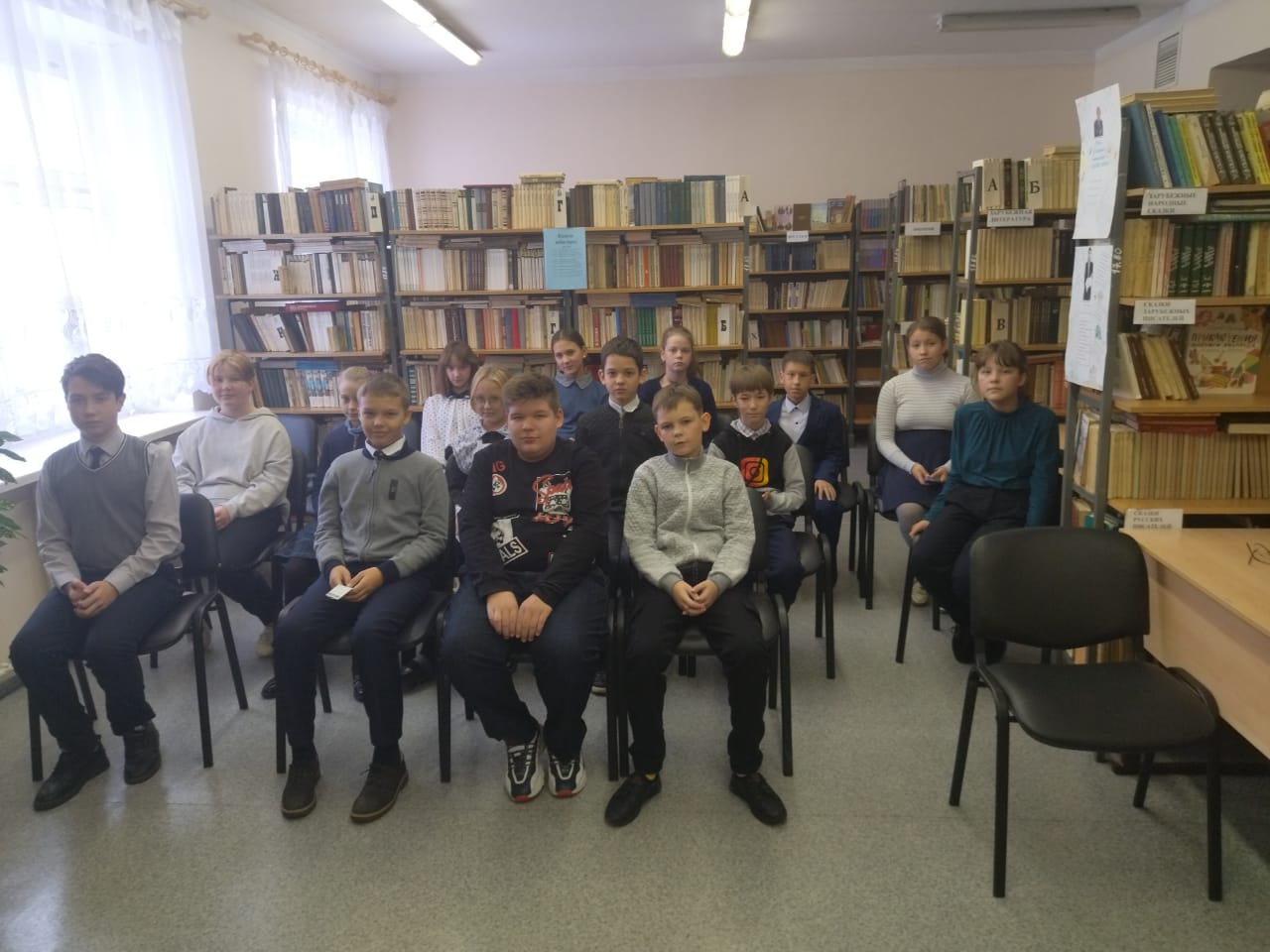 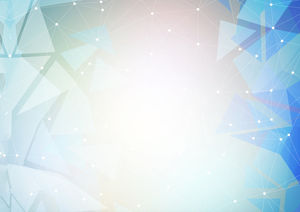 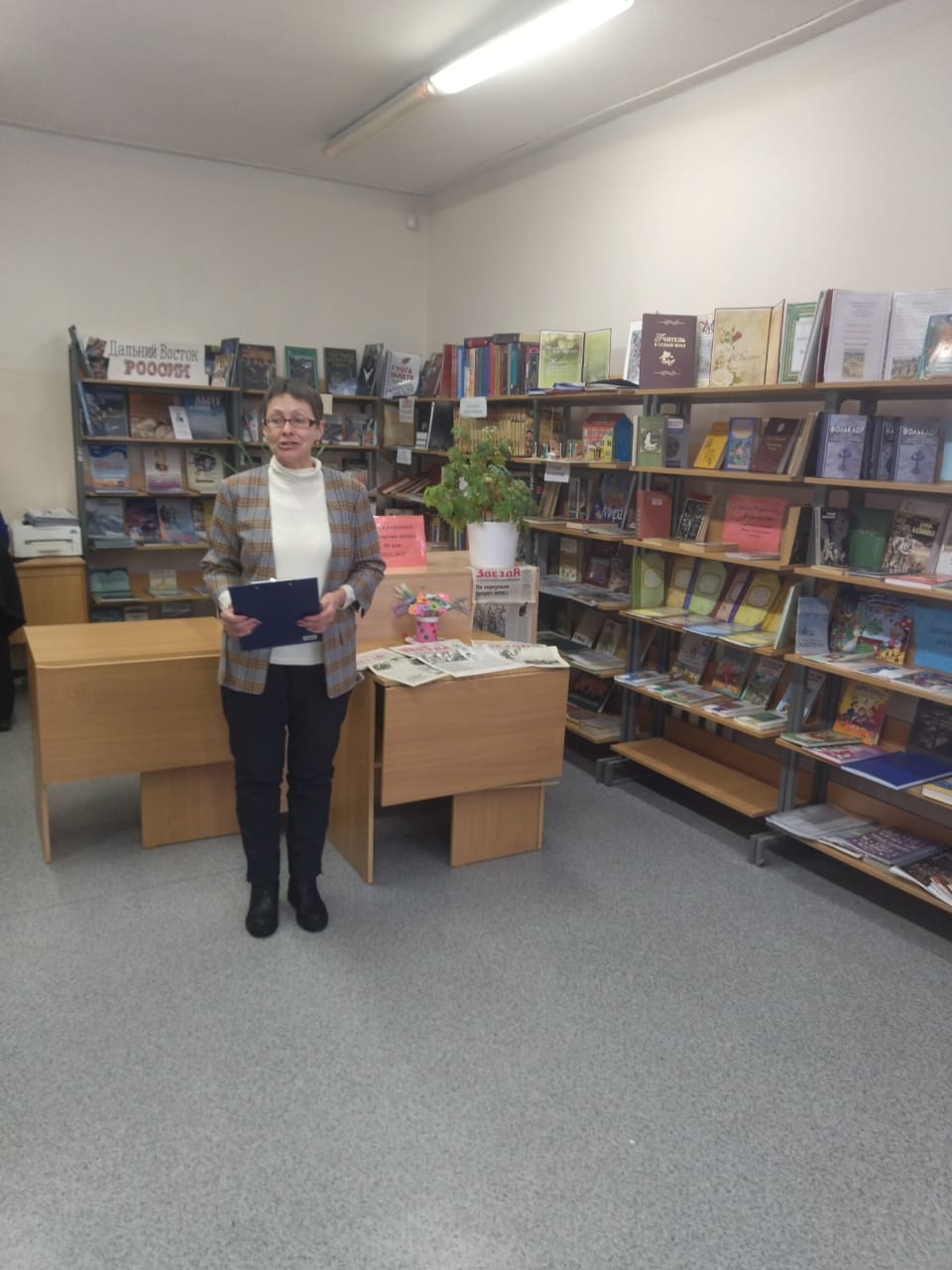 Конкурс чтецов: 
«Поэтическая страничка газеты 
«Советская звезда»
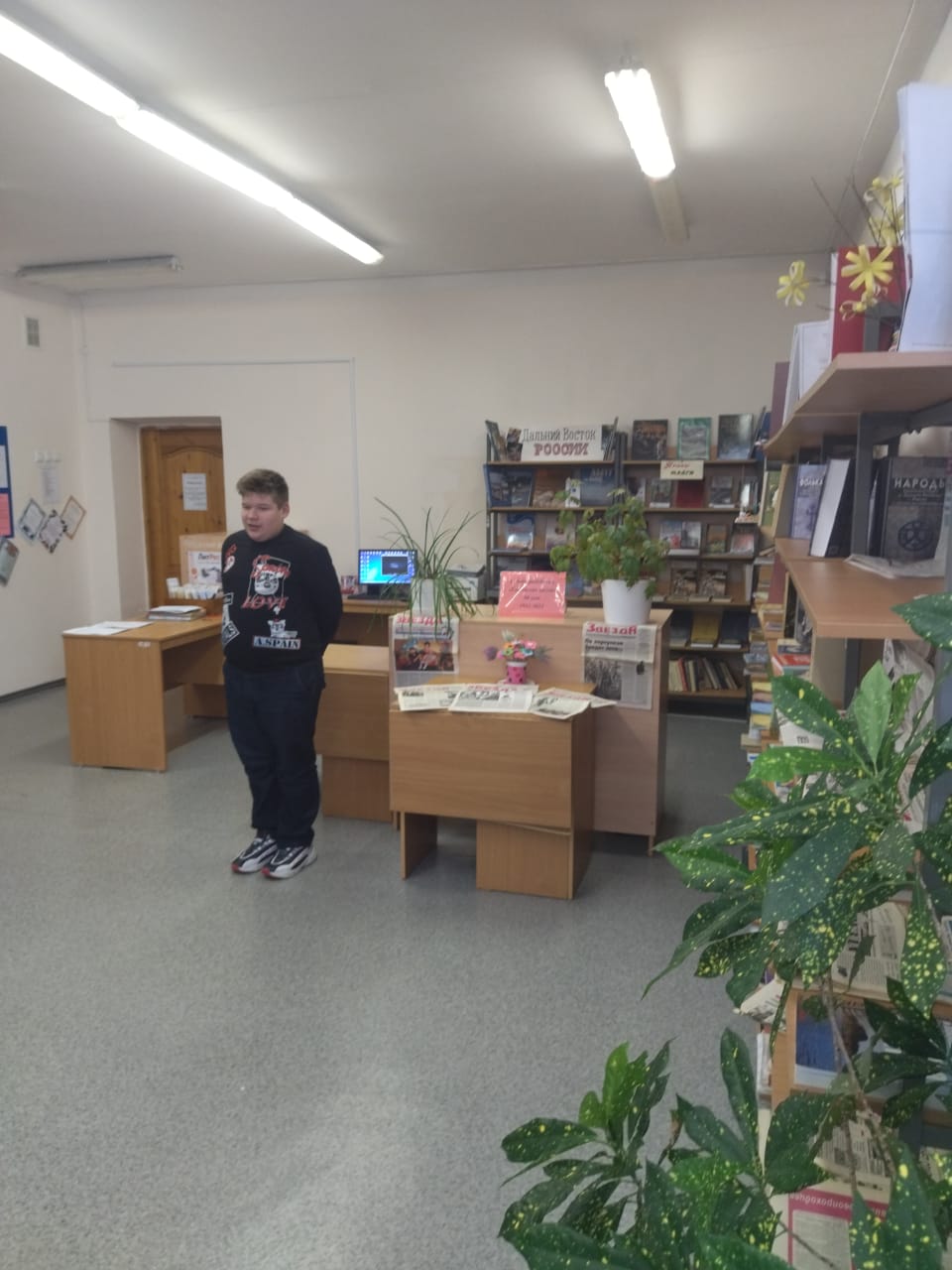 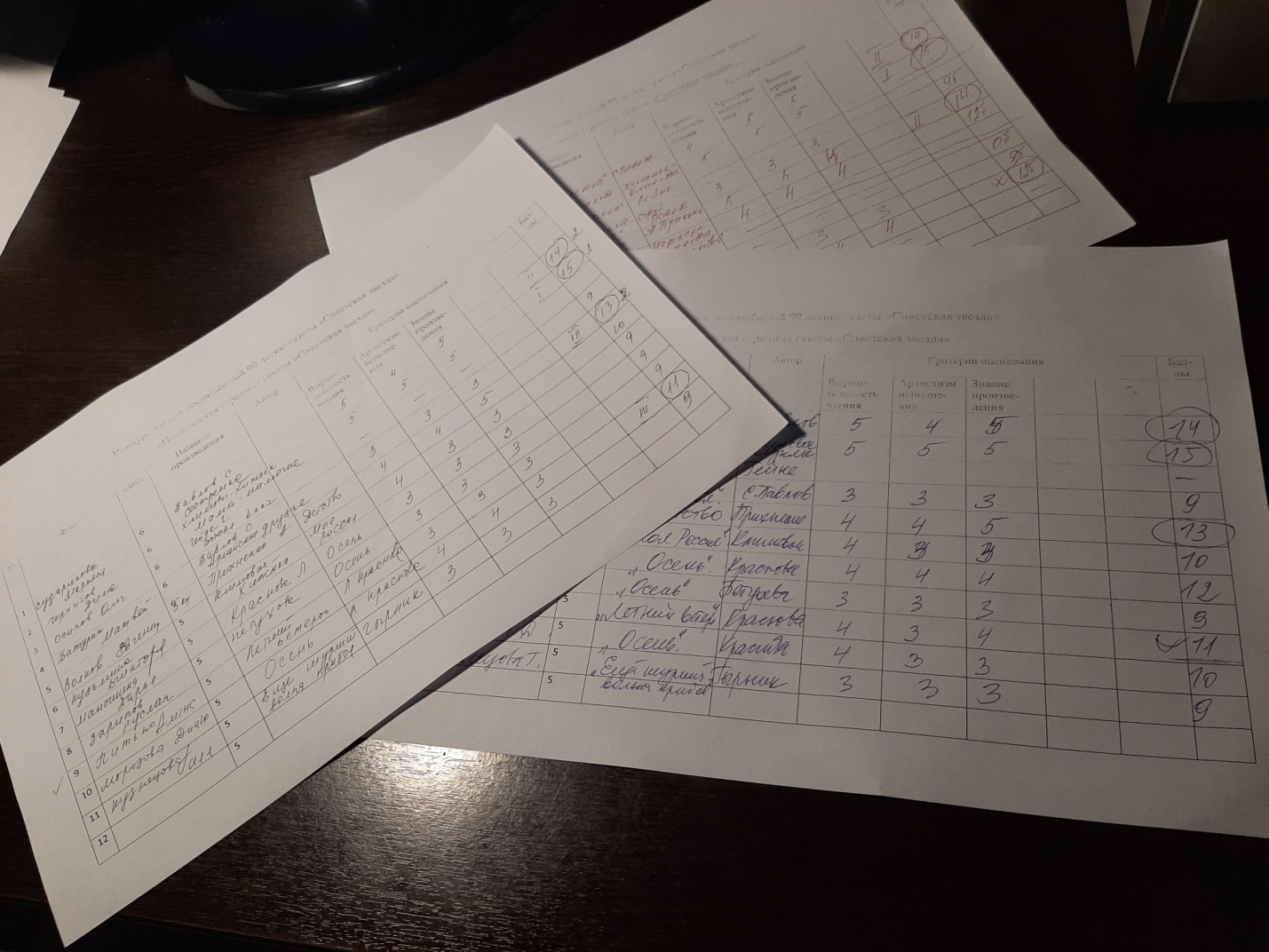 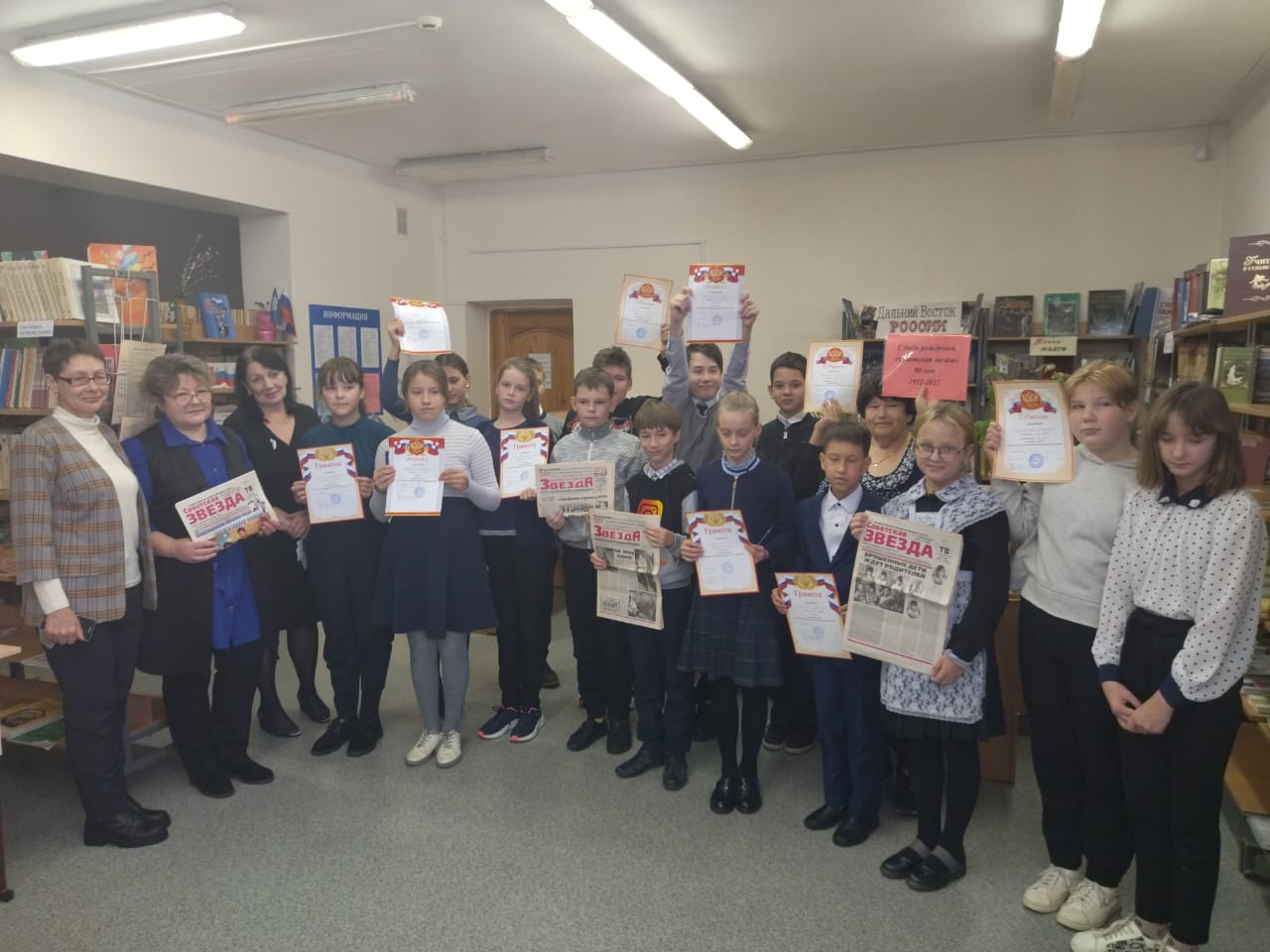 Победители: 
1 место - Черхигов Дмитрий
2 место - Сударикова Марьяна
3 место - Волков Евгений
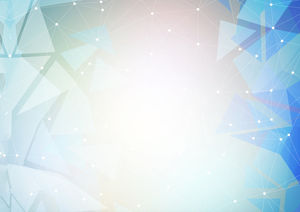 Школьная,
научно-
практическая 
конференция
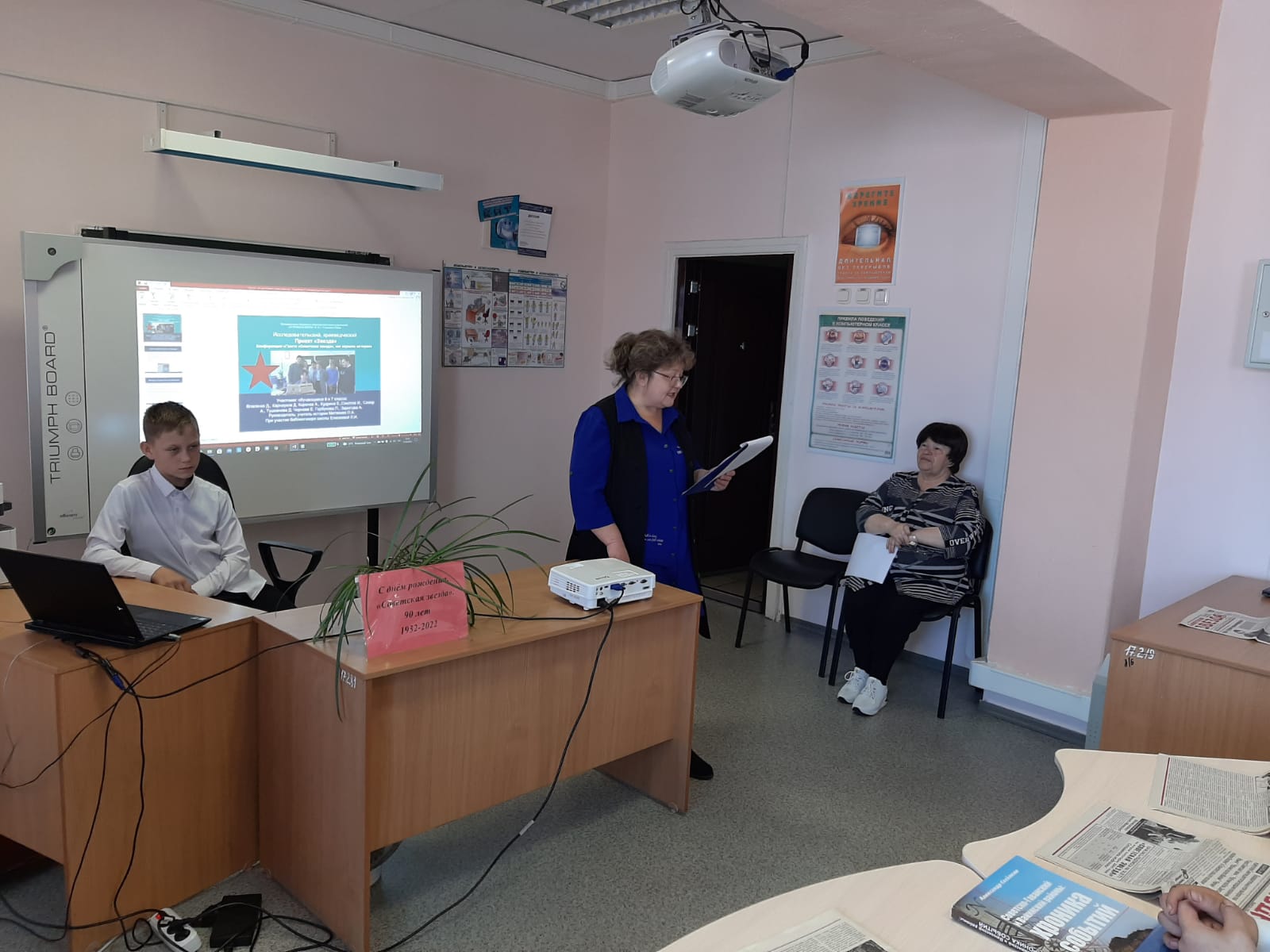 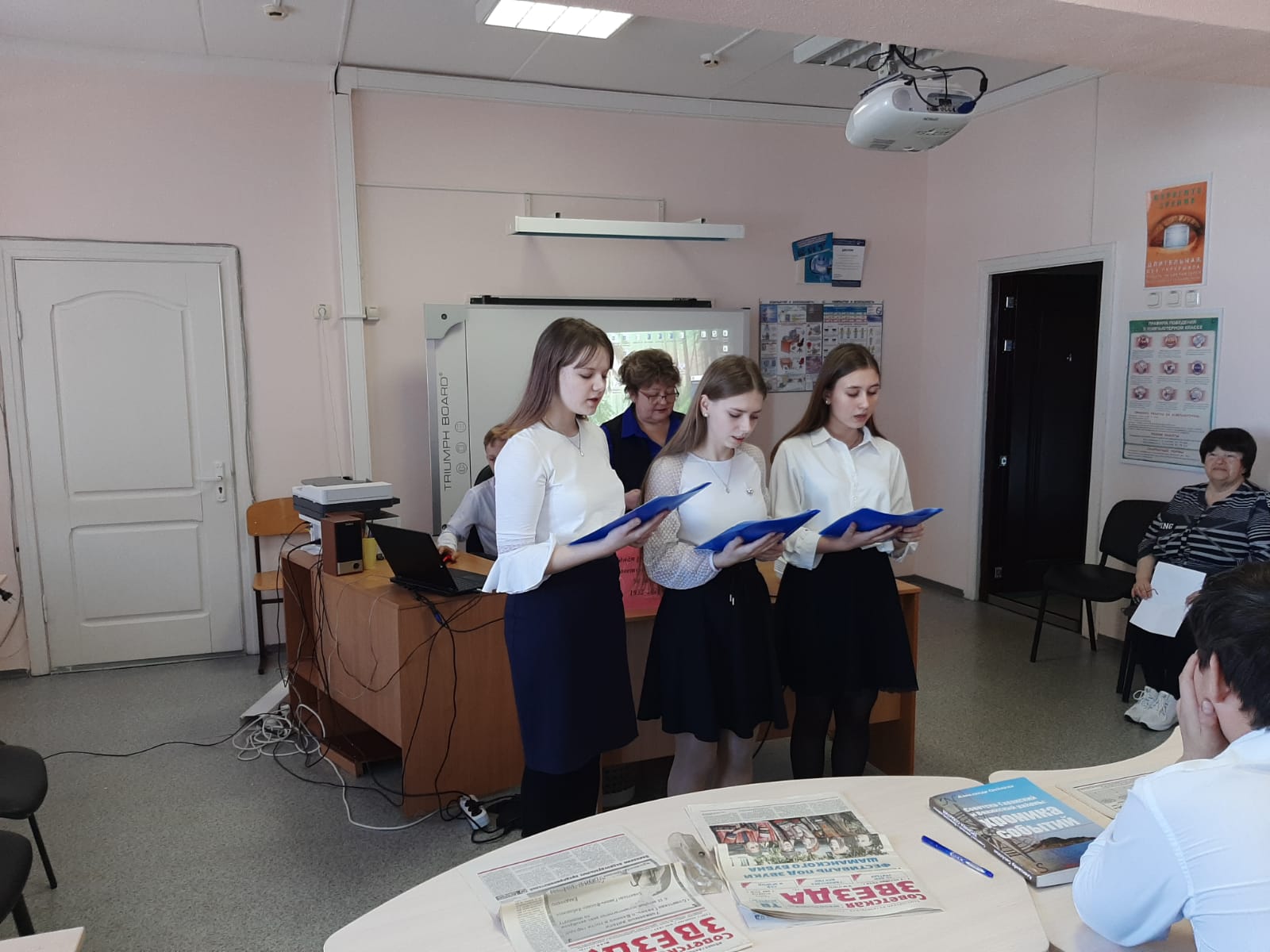 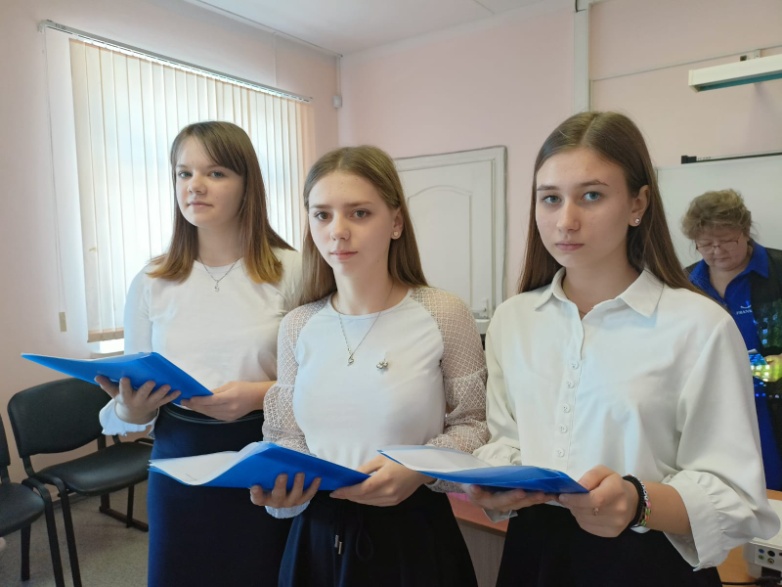 Школьная, научно-
практическая конференция 
Районная газета Советская звезда, как зеркало истории
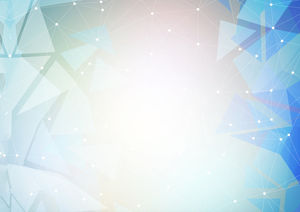 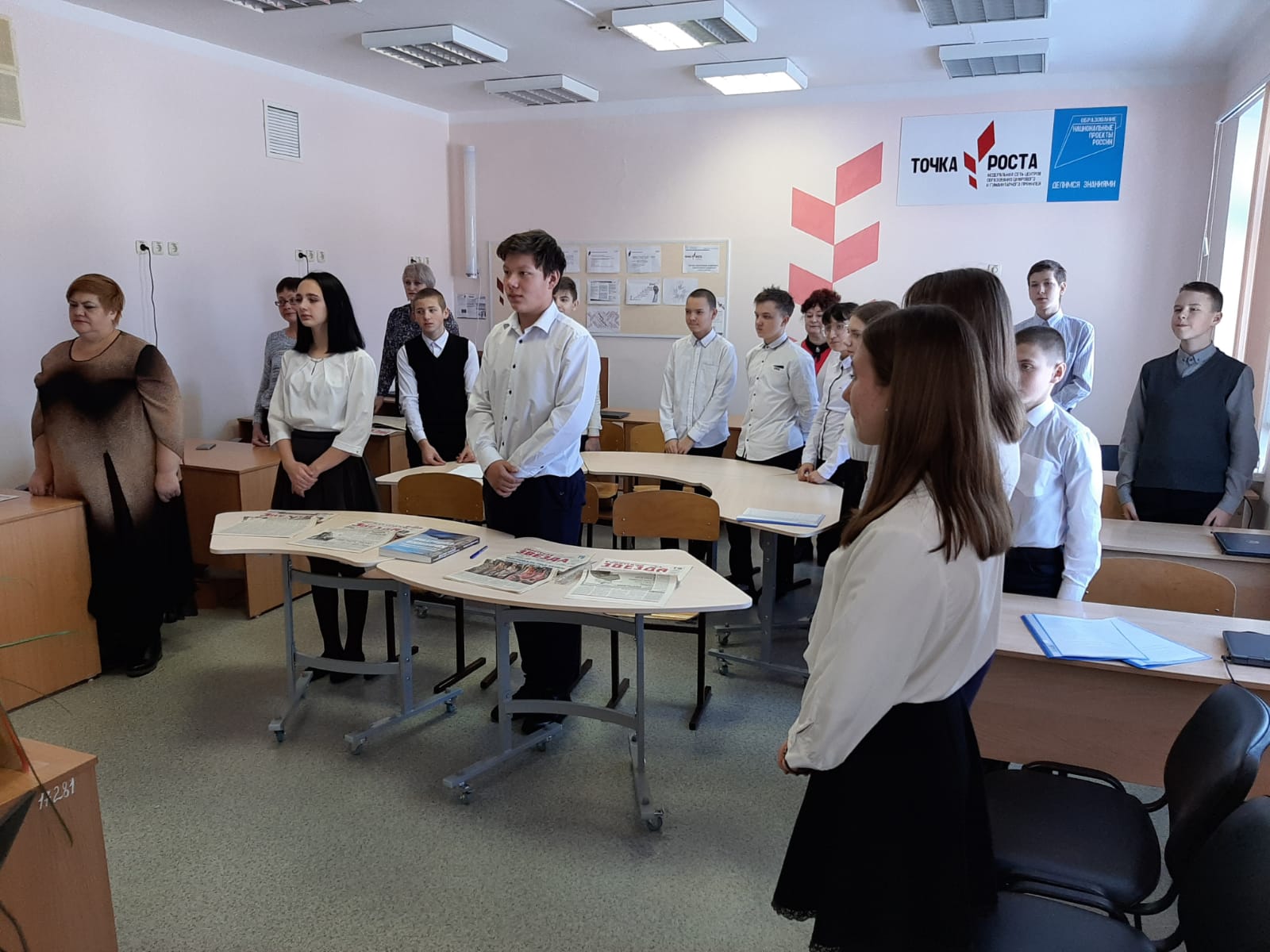 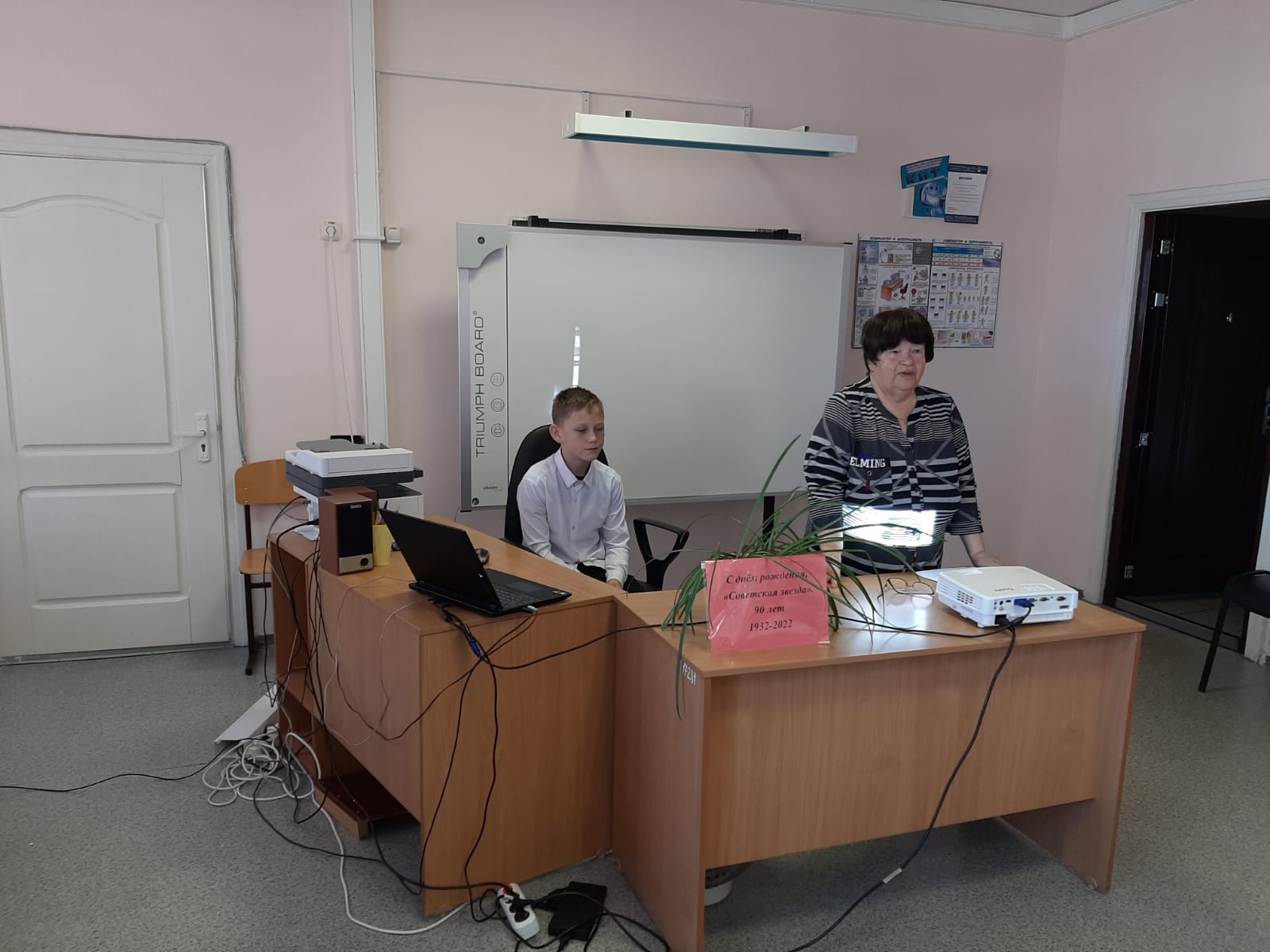 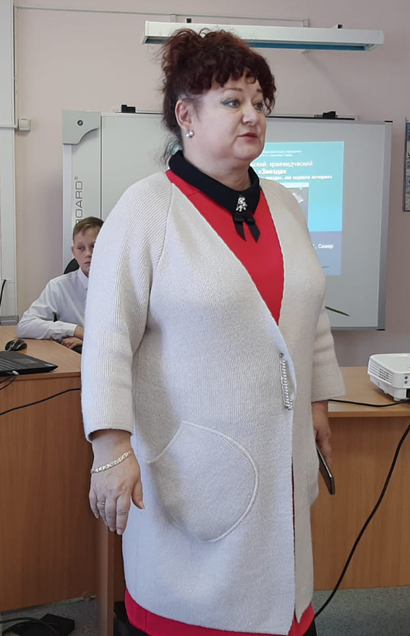 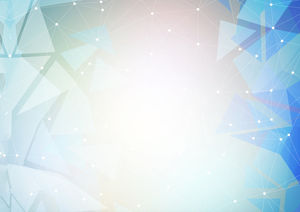 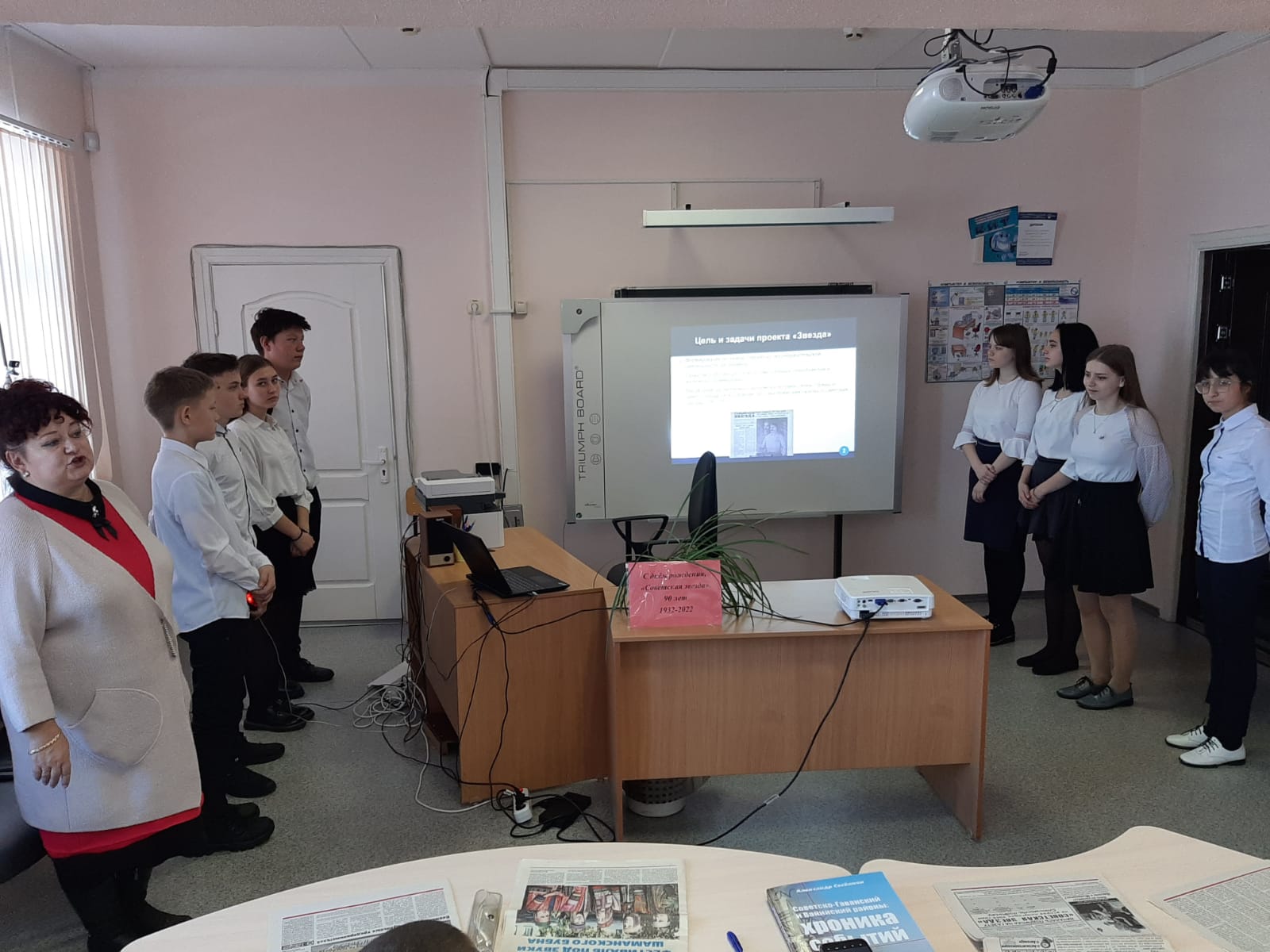 Матвеева 
Ольга Александровна
руководитель 
НОУ УМКА
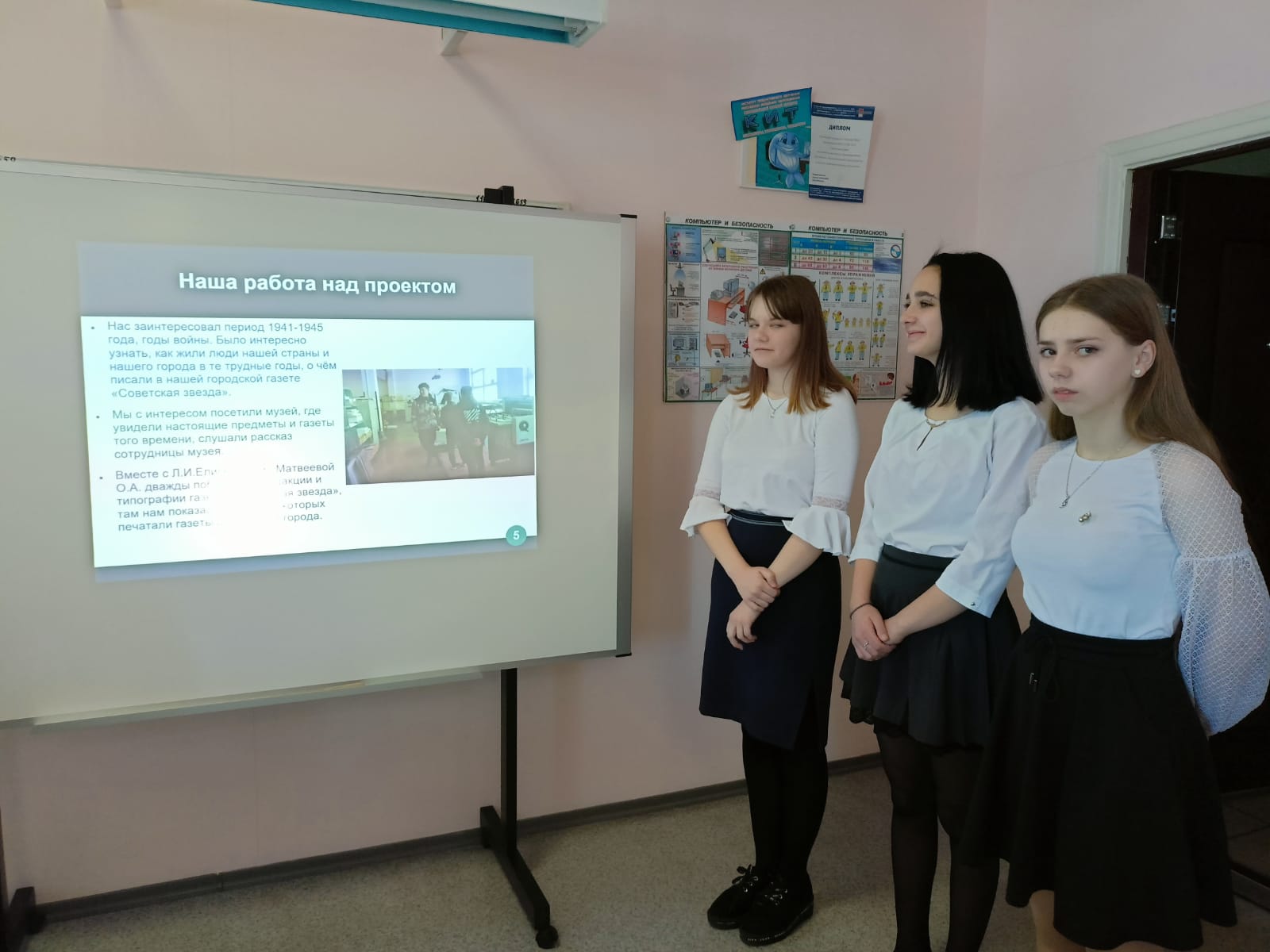 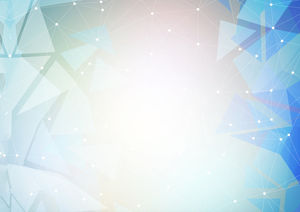 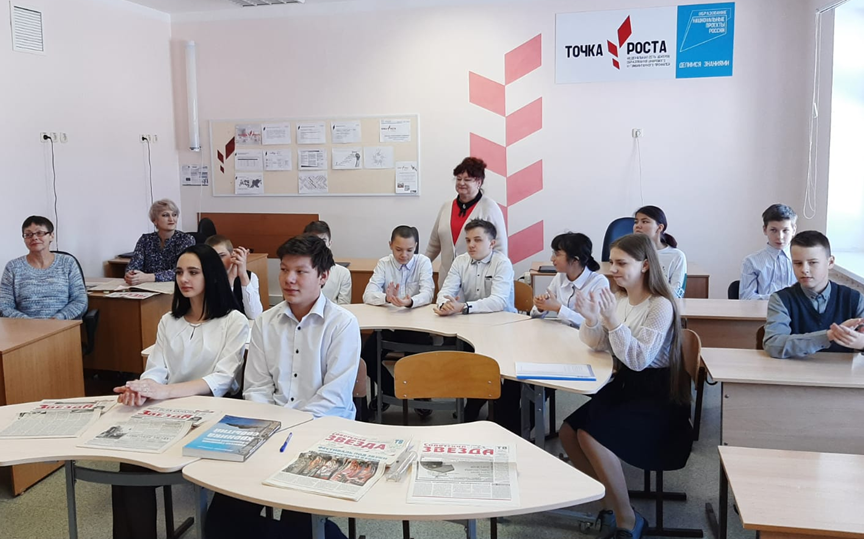 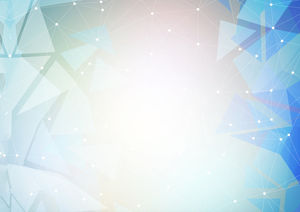 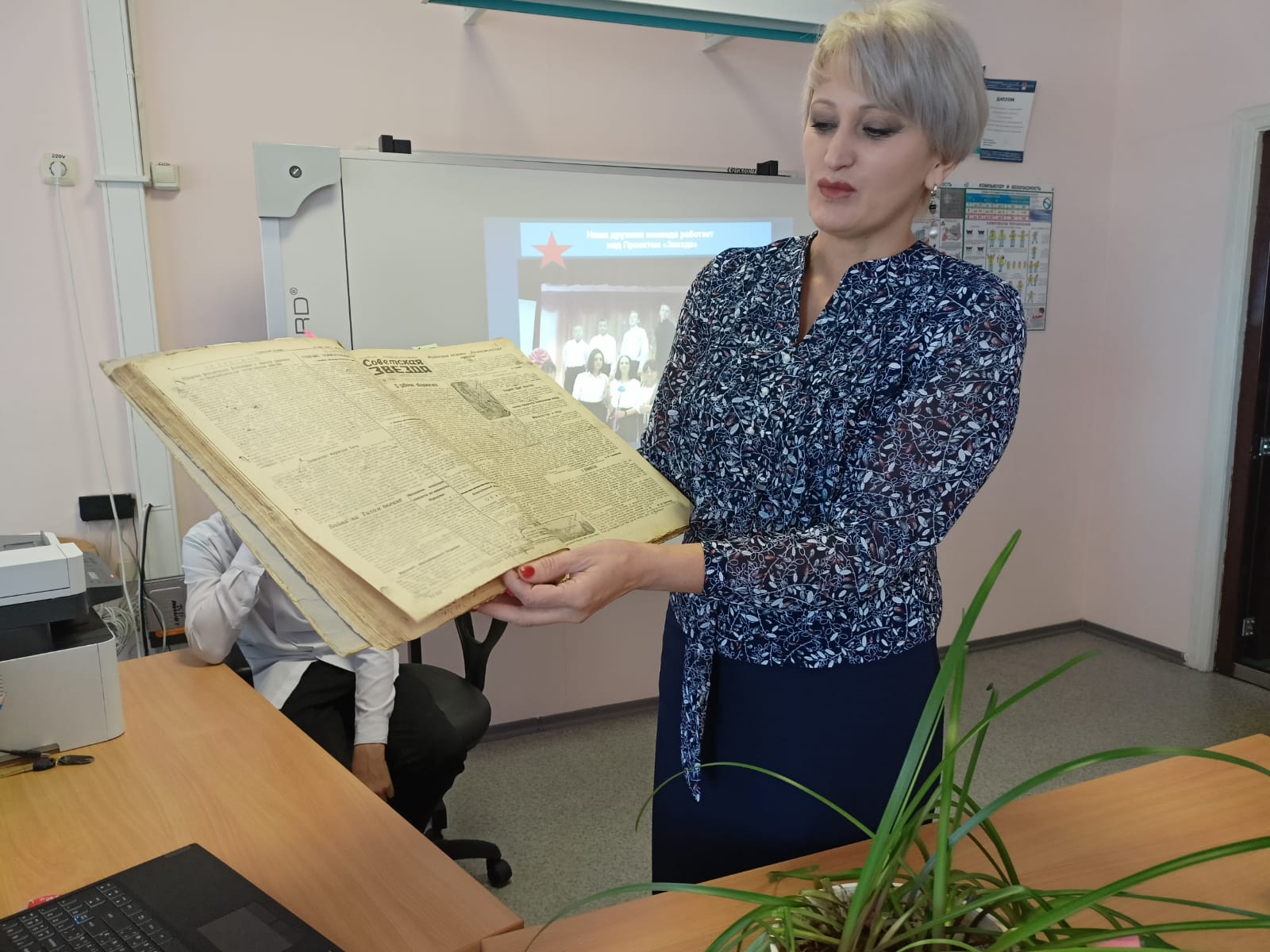 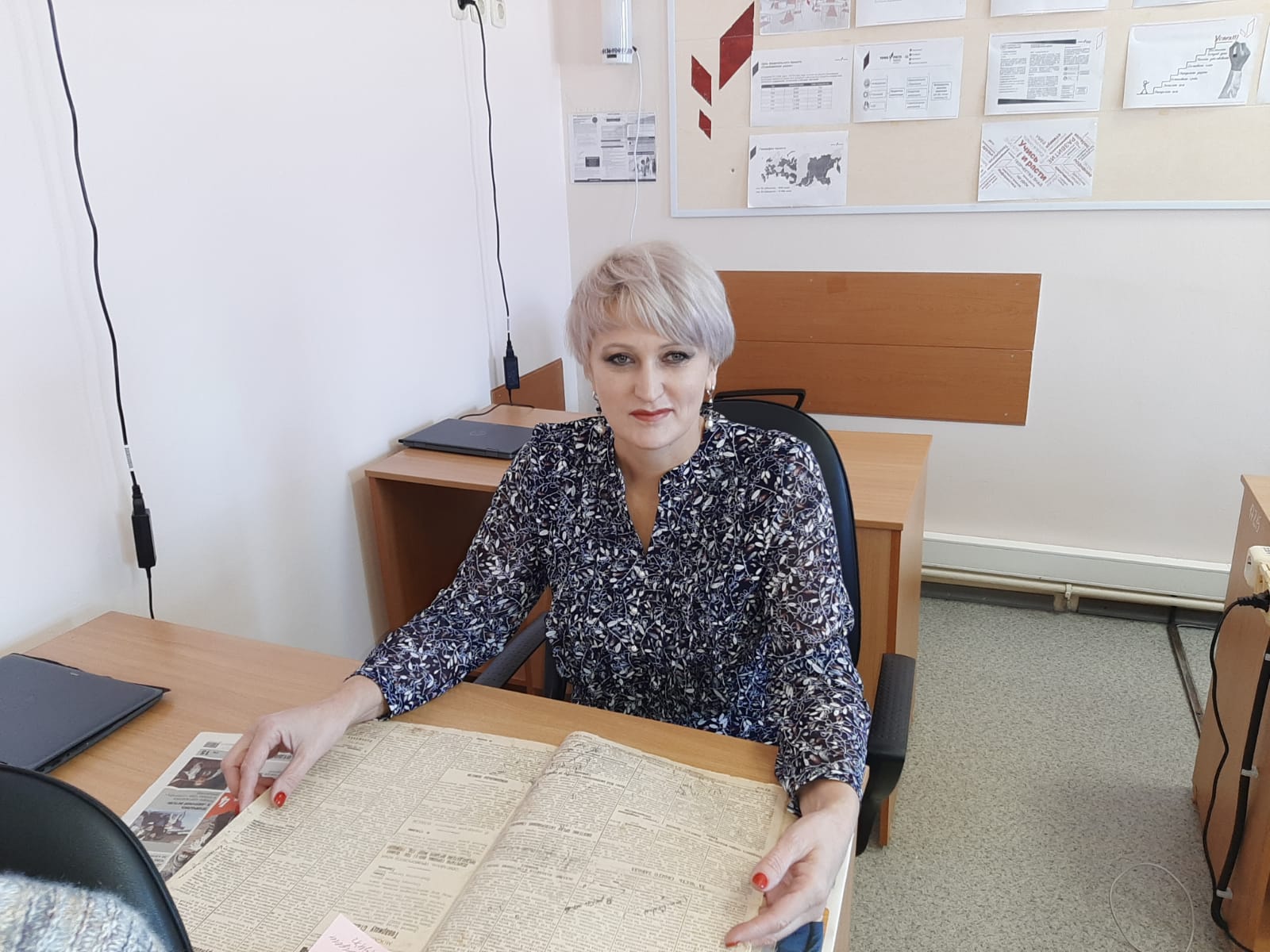 Жаворонкова Наталья Михайловна,
начальник архивного отдела
Администрации Советско-Гаванского
муниципального района
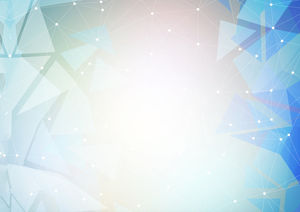 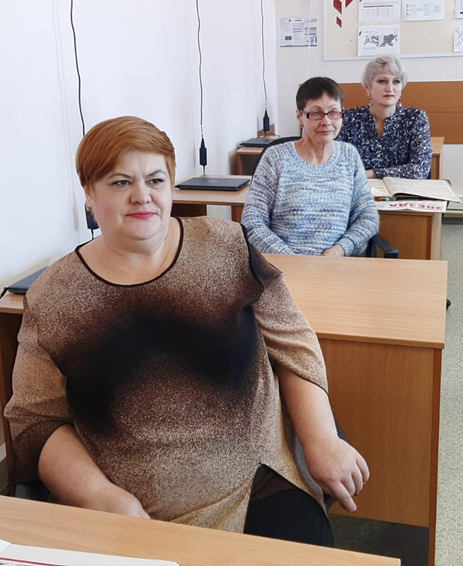 Шевченко Елена Евгеньевна,
библиотекарь
микрорайона  Лесозавод
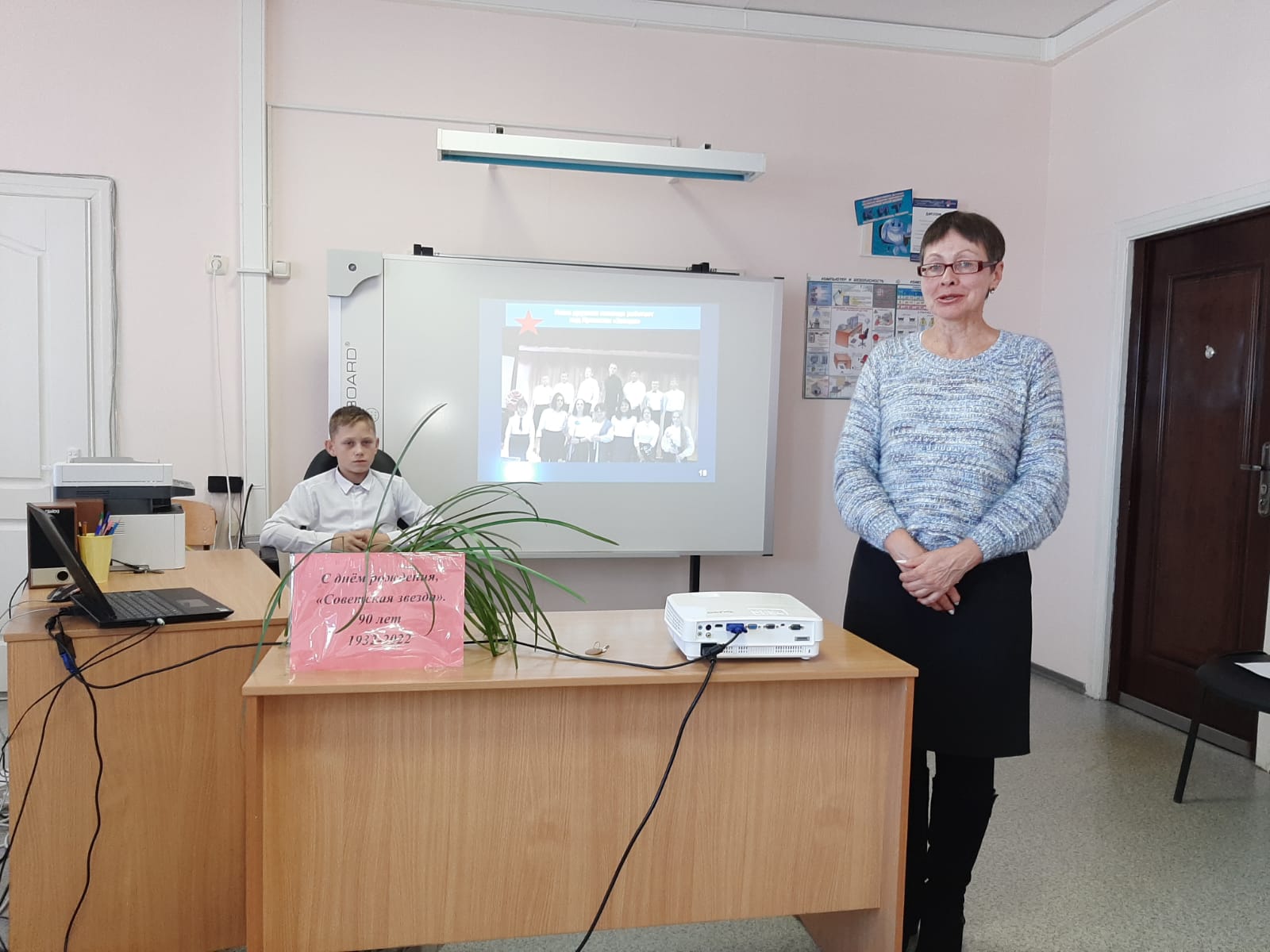 Тушканова Татьяна Николаевна
председатель школьного
родительского комитета
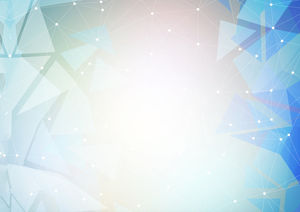 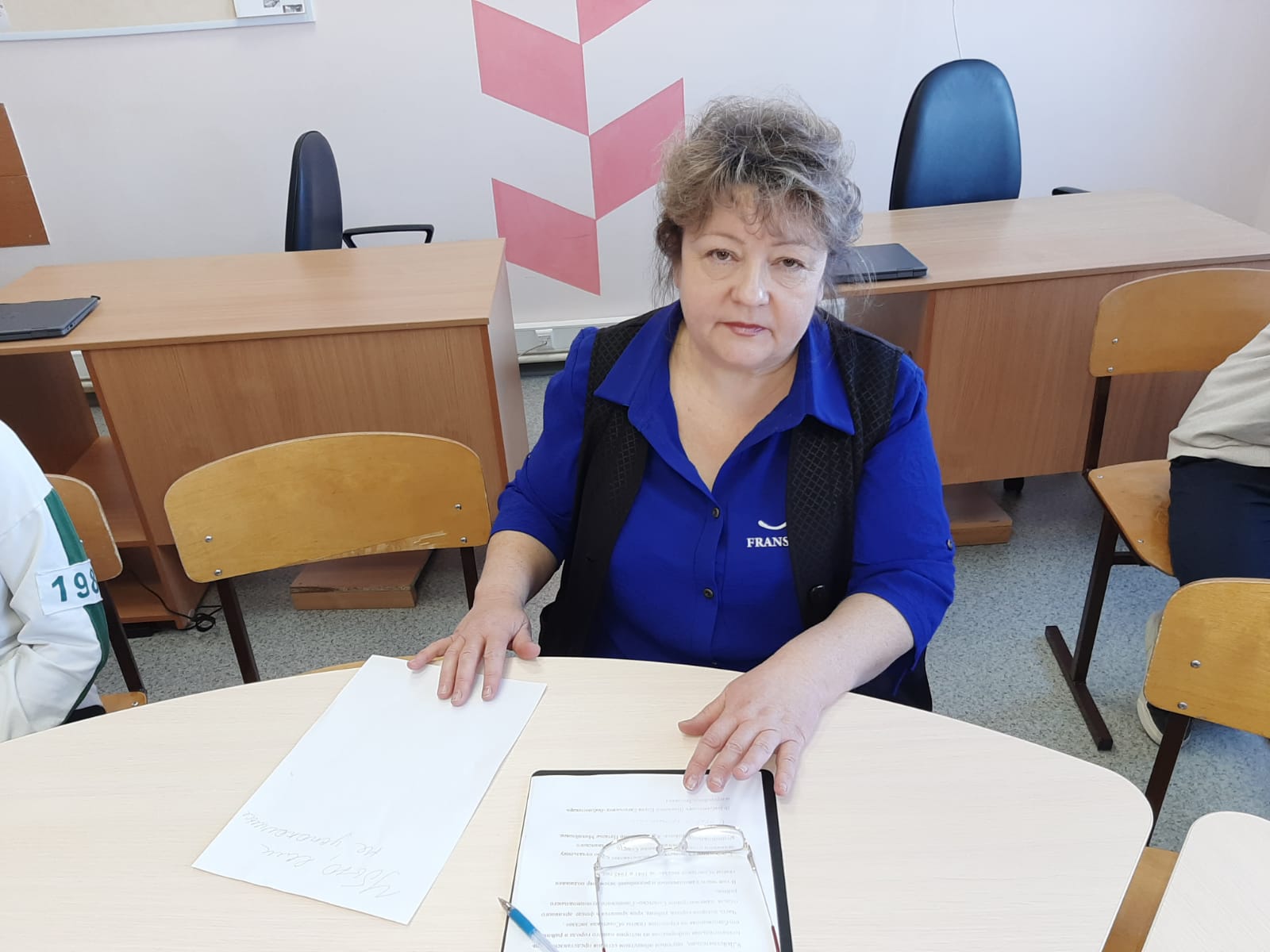 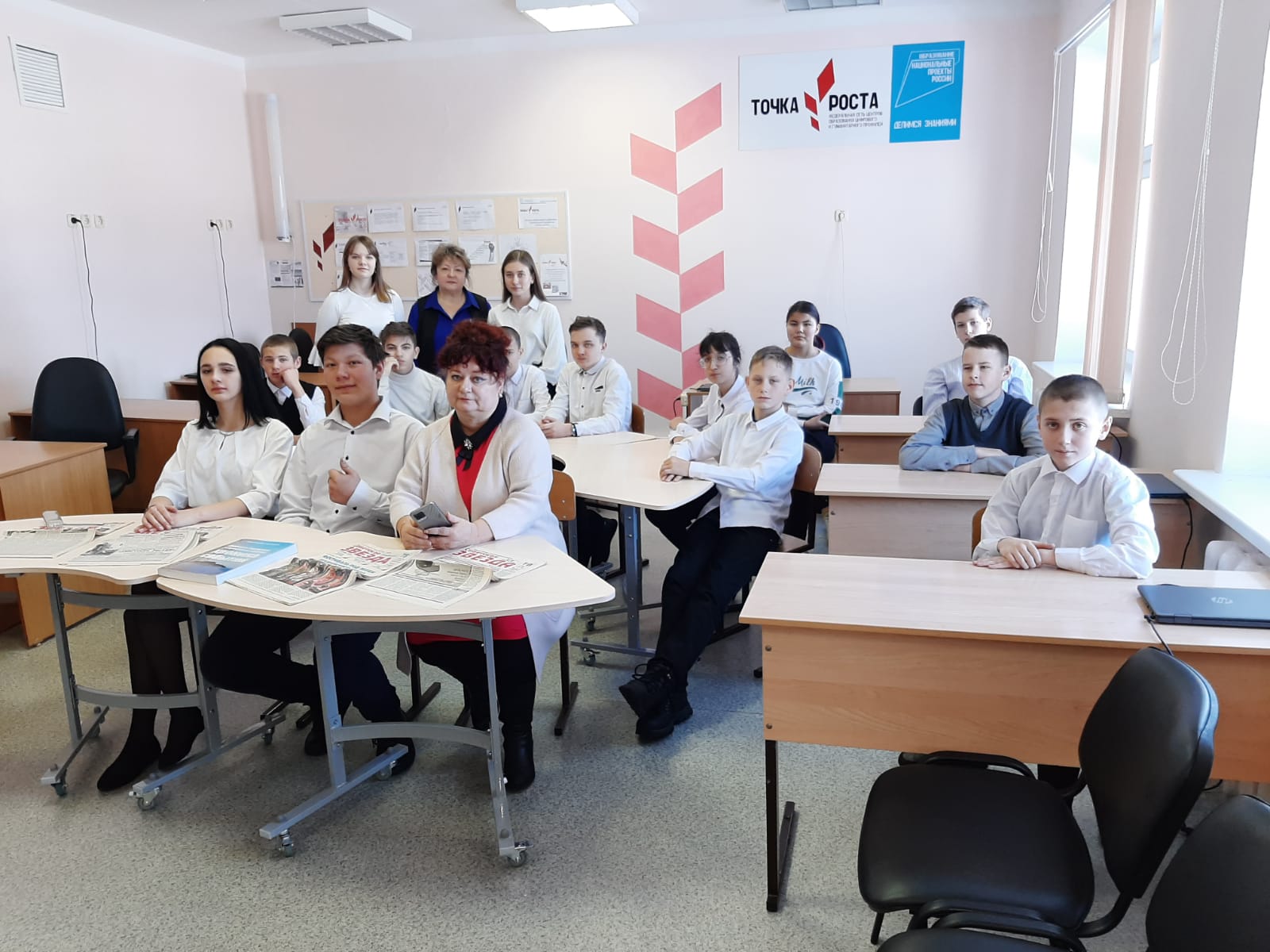 Елисеева 
Лидия Ивановна
библиотекарь МБОУ ОШ 8
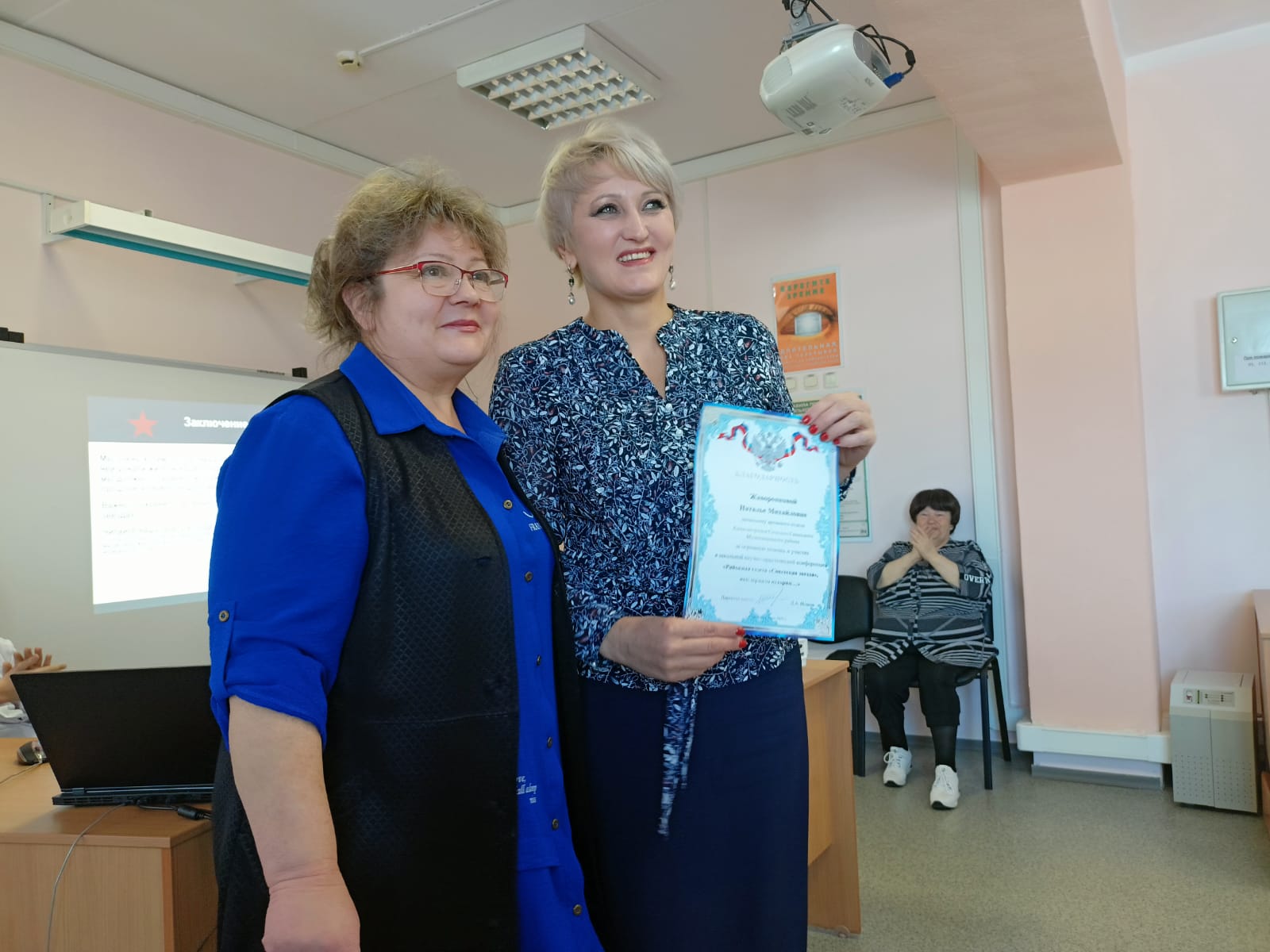 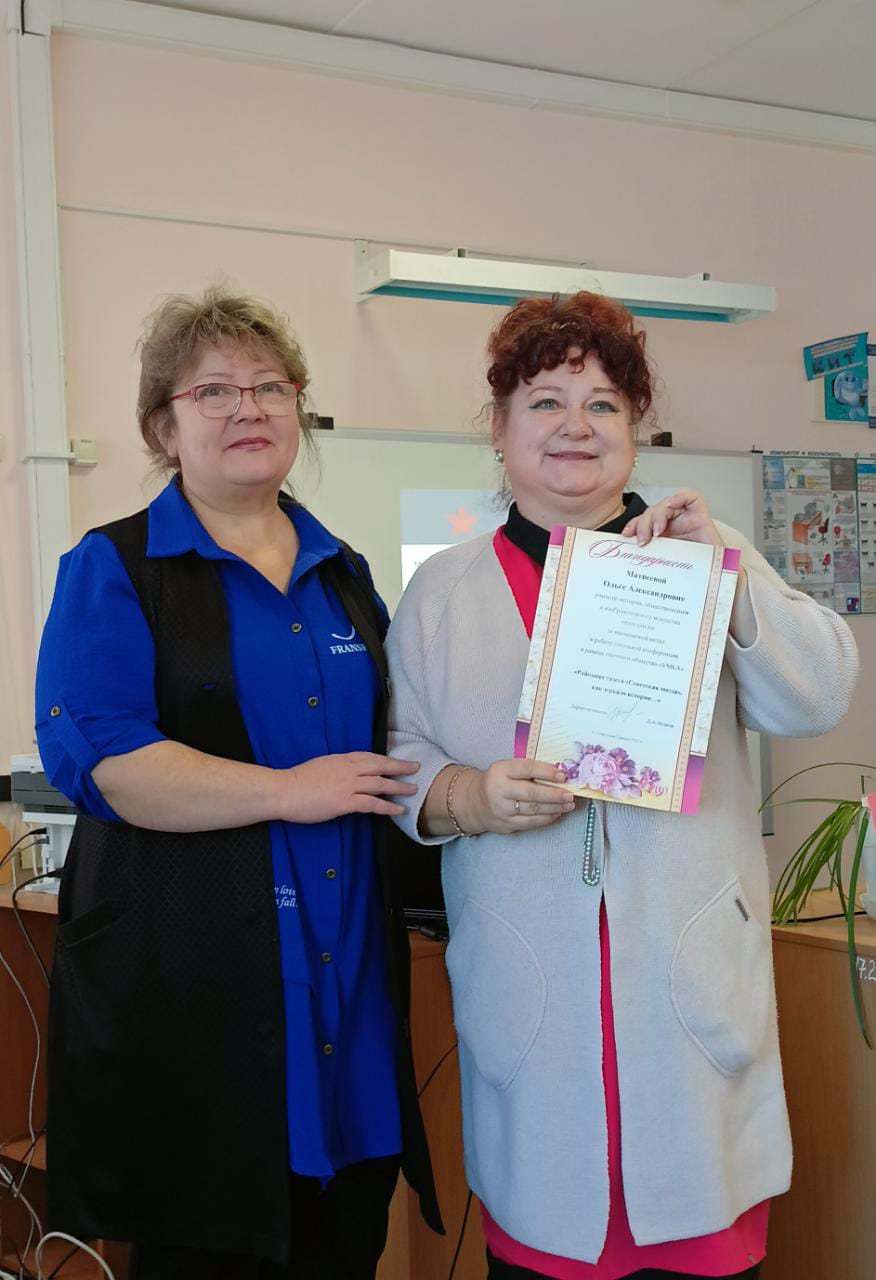 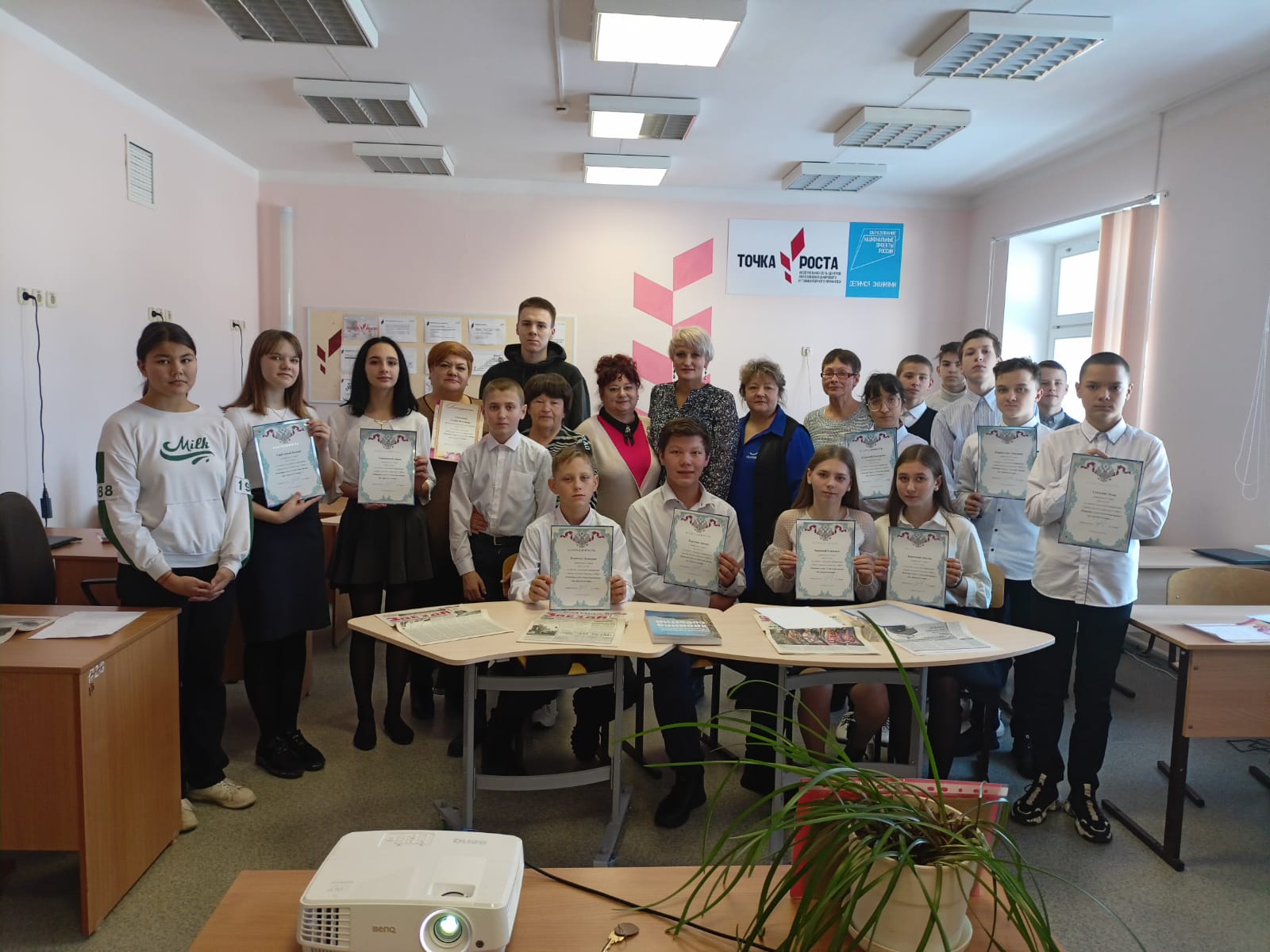 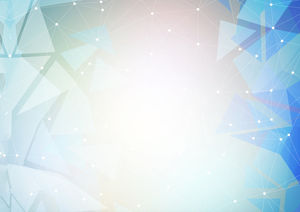 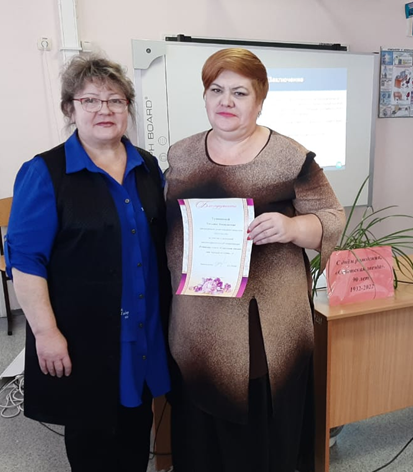 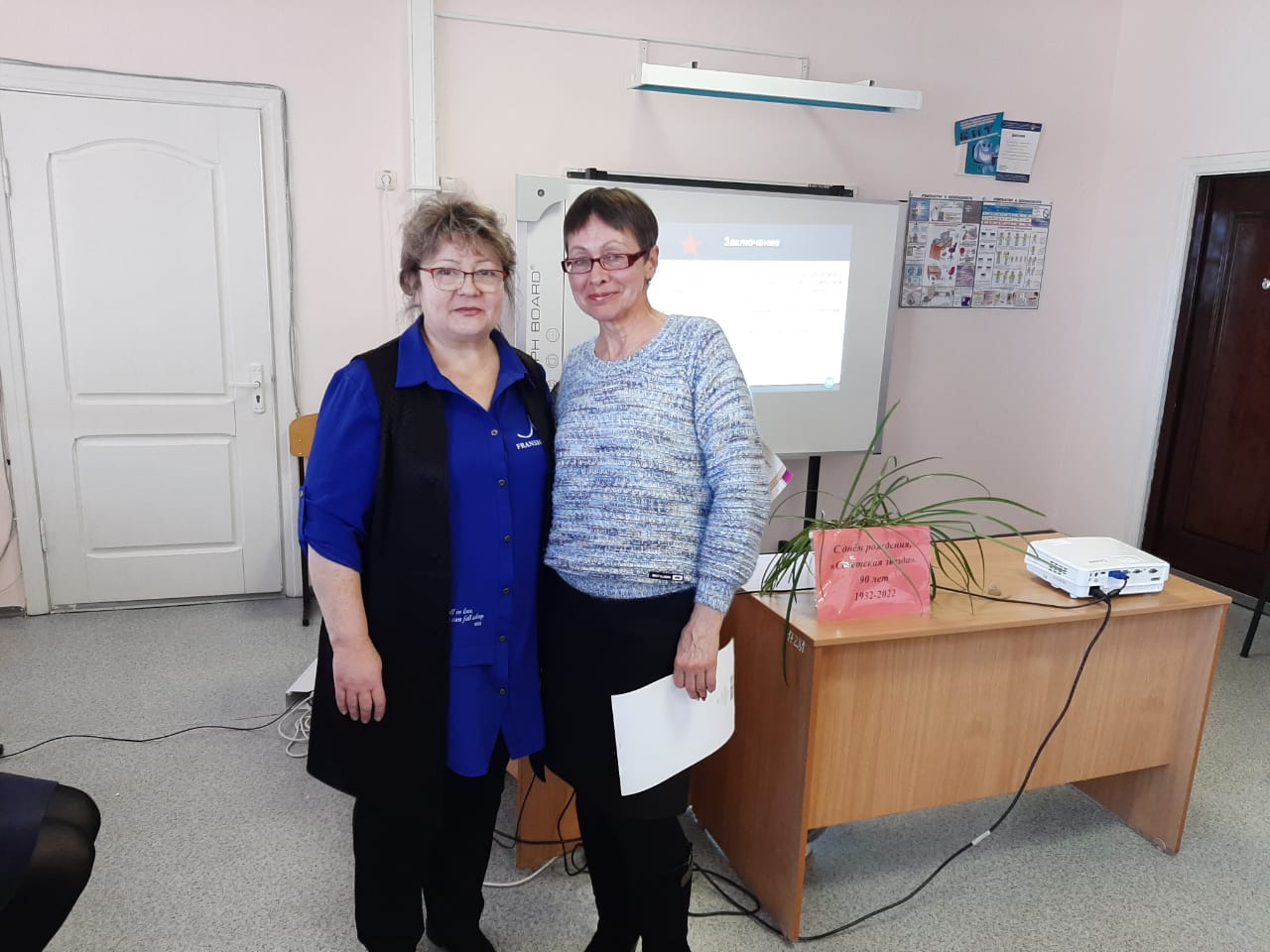 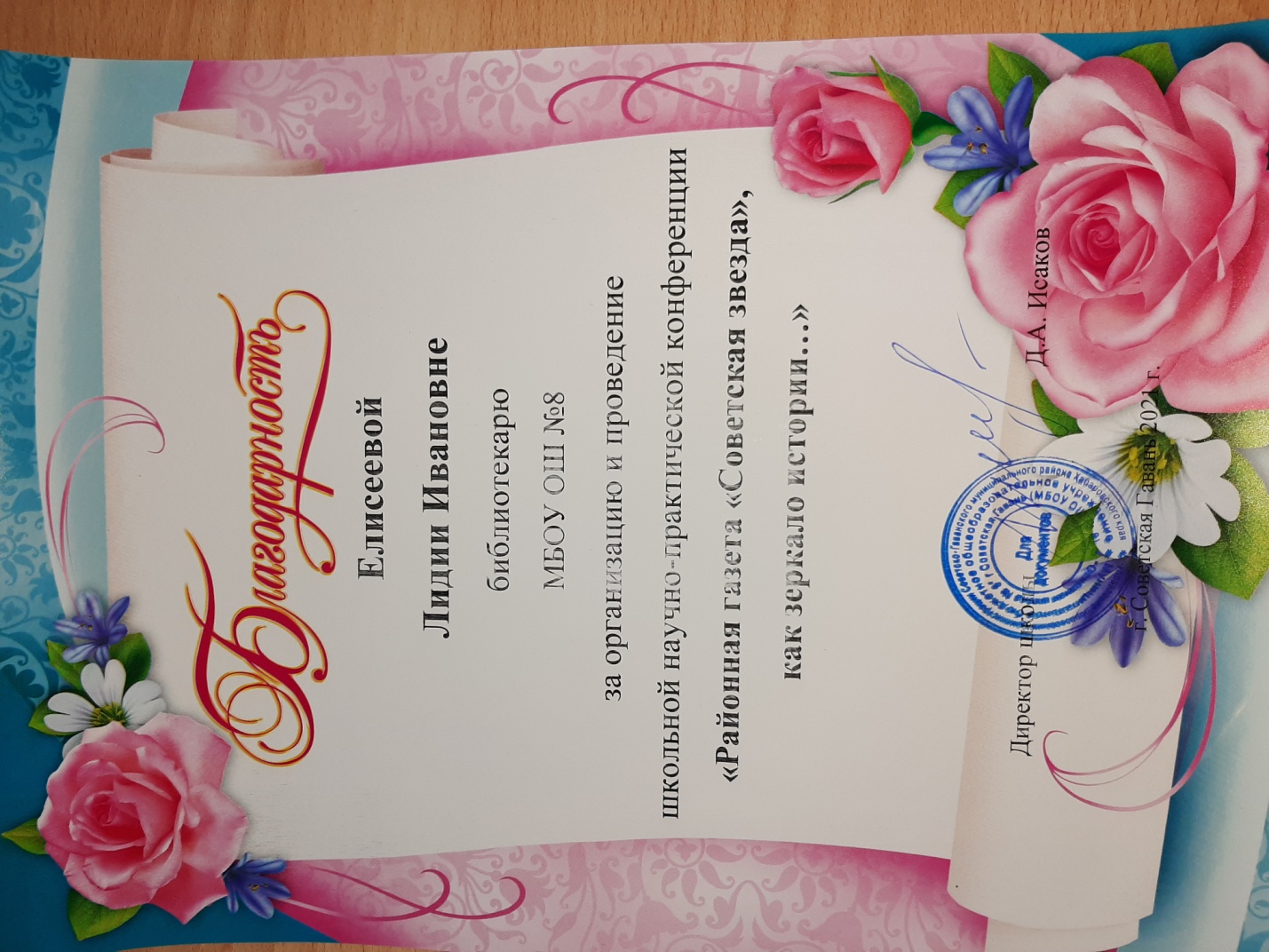 Награждение
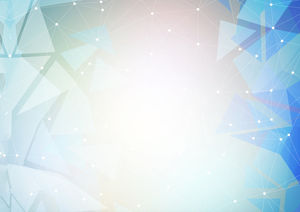 На берегу Татарского пролива
Всего лишь 90 лет назад,
Свои страницы, словно птица крылья,
Развернула, газета под названьем «Советская звезда».
И годы, как летящая стрела, мелькали,
Сменялись чередою дни за днём,Но неизменно с нами оставалась
Газета, что приходит в каждый дом.
За чашкой утреннего кофе, иль за чаем, 
Её читают в каждой, из совгаванских семей.
Её не по обложке мы встречаем, 
Нам содержание её важней.
С её страниц смотрели героические люди,
 Те, для кого судьба страны важней.
И из её статей мы узнаём района планы, 
Что происходит в нашем крае и стране.
Мы называем её просто – «местная газета»,
Она в судьбе и в жизни каждого из нас.
Она любовью человеческой согрета, 
Её сотрудники работают для нас.
Сегодня у газеты день рождения, мы отмечаем 90 летний юбилей,
Но возраст тут совсем не важен, любовь и преданность читателей важней.
          «Советская звезда», тебя мы поздравляем, 
Желаем процветанья, многих лет, стихов, статей, 
Ну и конечно, пожелаем непременно встретить 
С читателями твой 100 летний юбилей!
«С
о
в
е
т
с
к
о
й 

з
в
е
з
д
е» 
 -9 0
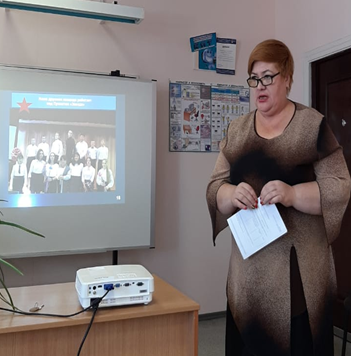 Тушканова Татьяна          Николаевна
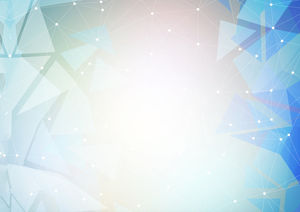 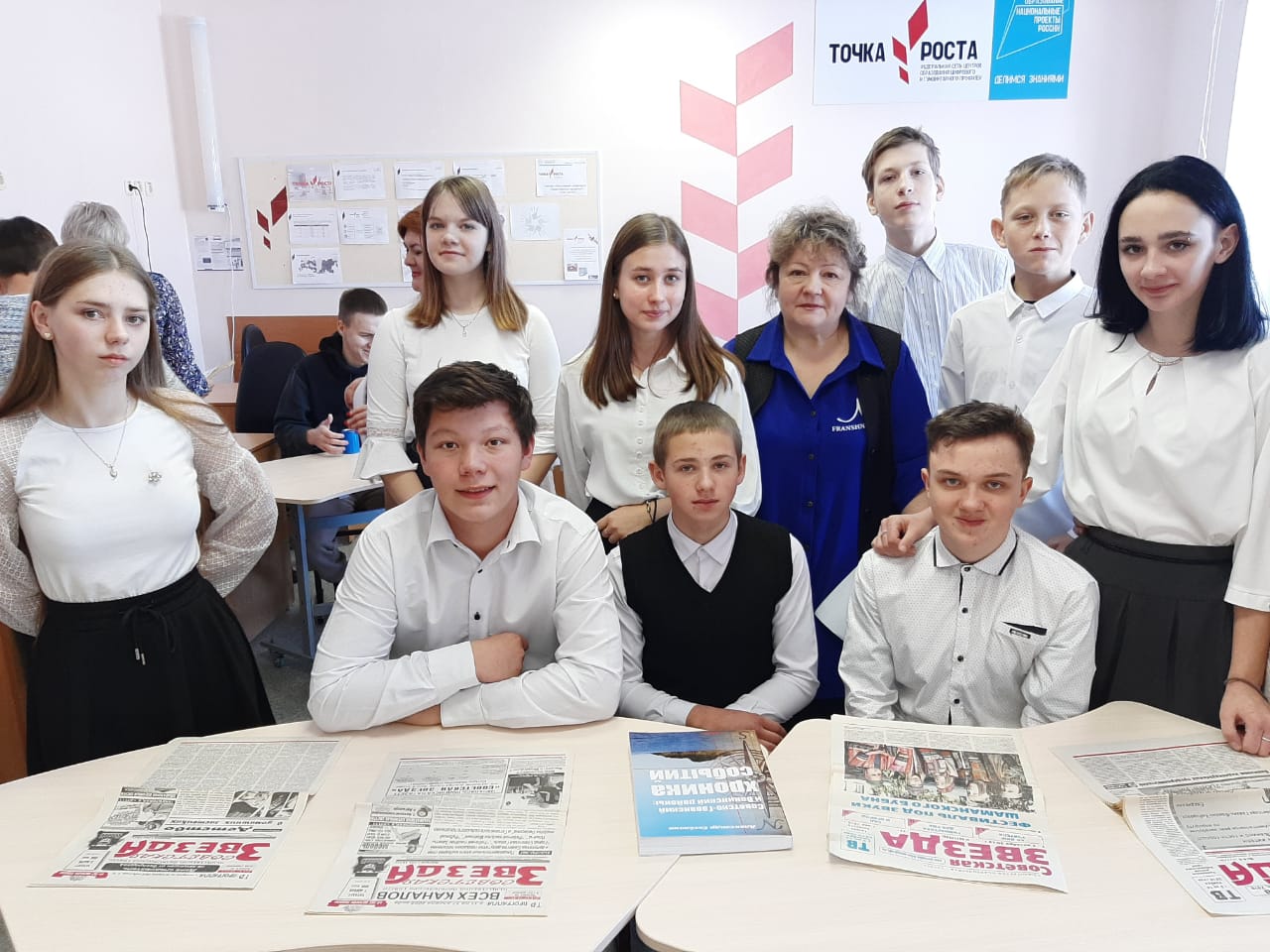 за внимание
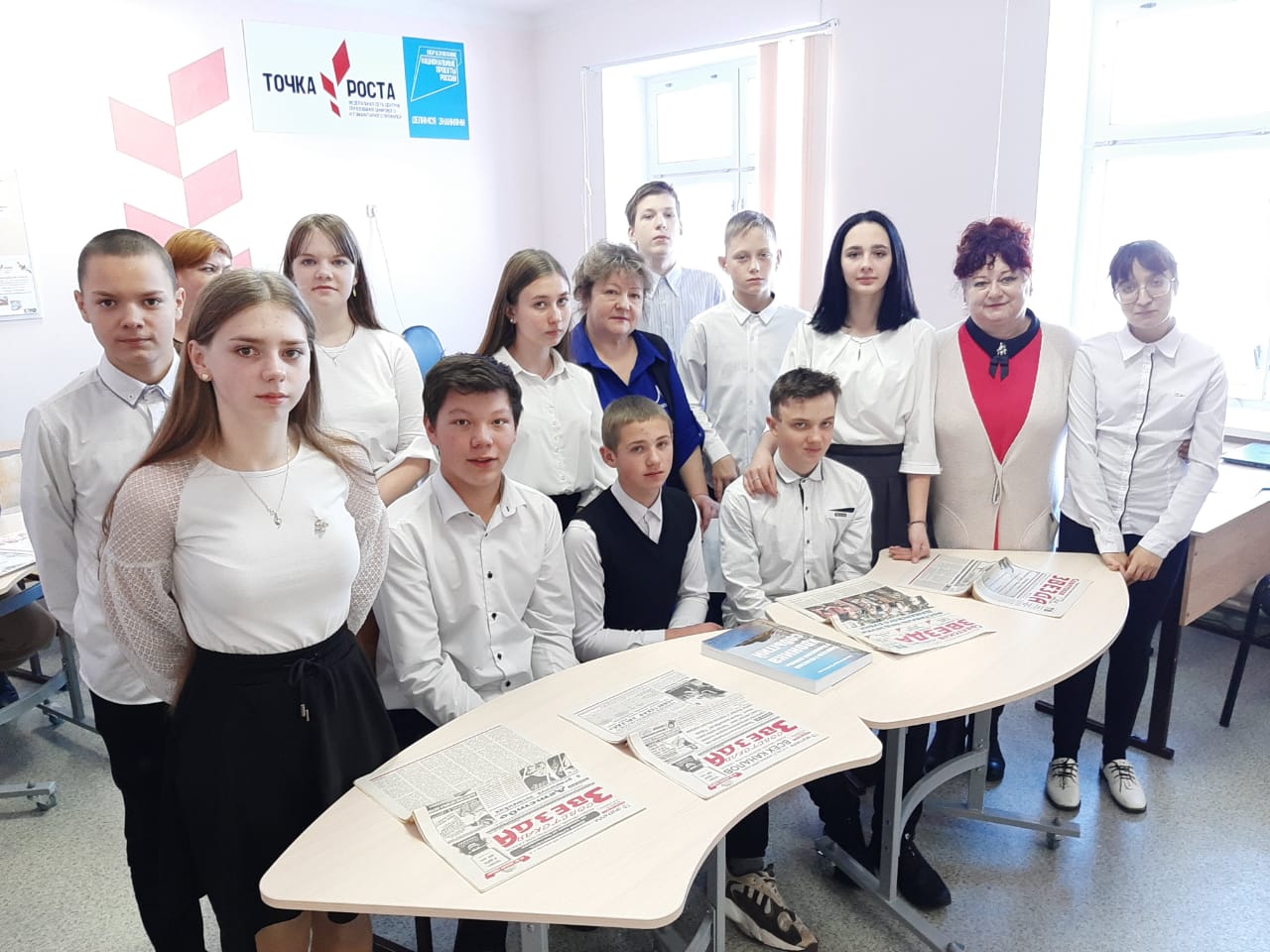 СПАСИБО